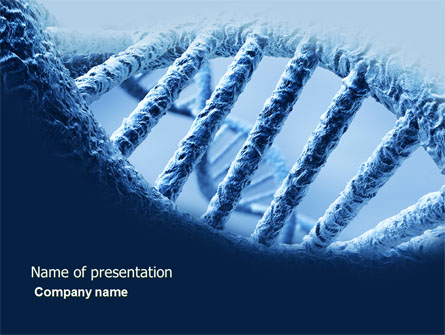 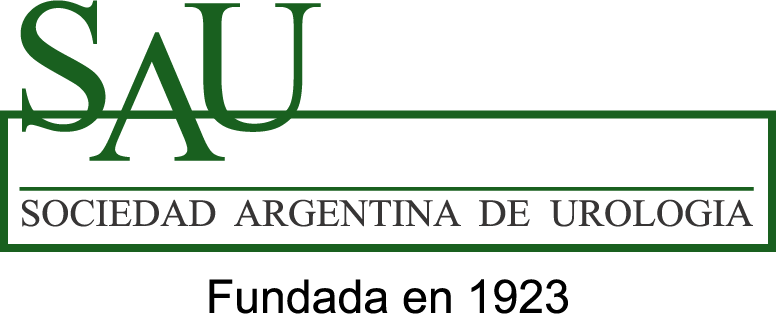 EPIGENÉTICA
SIMPOSIO INTERNACIONAL “AVANCES EN UROLOGÍA 2019”
CURSO BIOLOGIA TUMORAL Bases Para el Urólogo. 2019
Dra. Cintia Massillo
Laboratorio de Oncología Molecular y Nuevos Blancos Terapéuticos- IBYME-CONICET
cintiamassillo@gmail.com
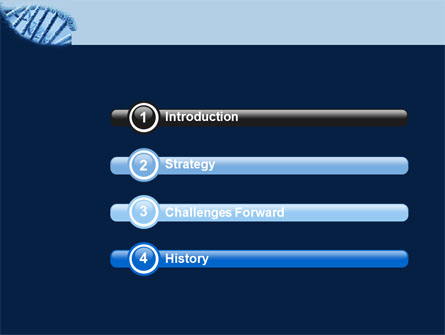 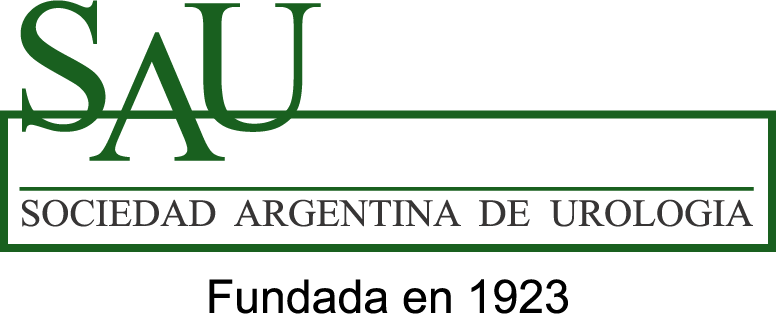 Cambios genéticos en tumores
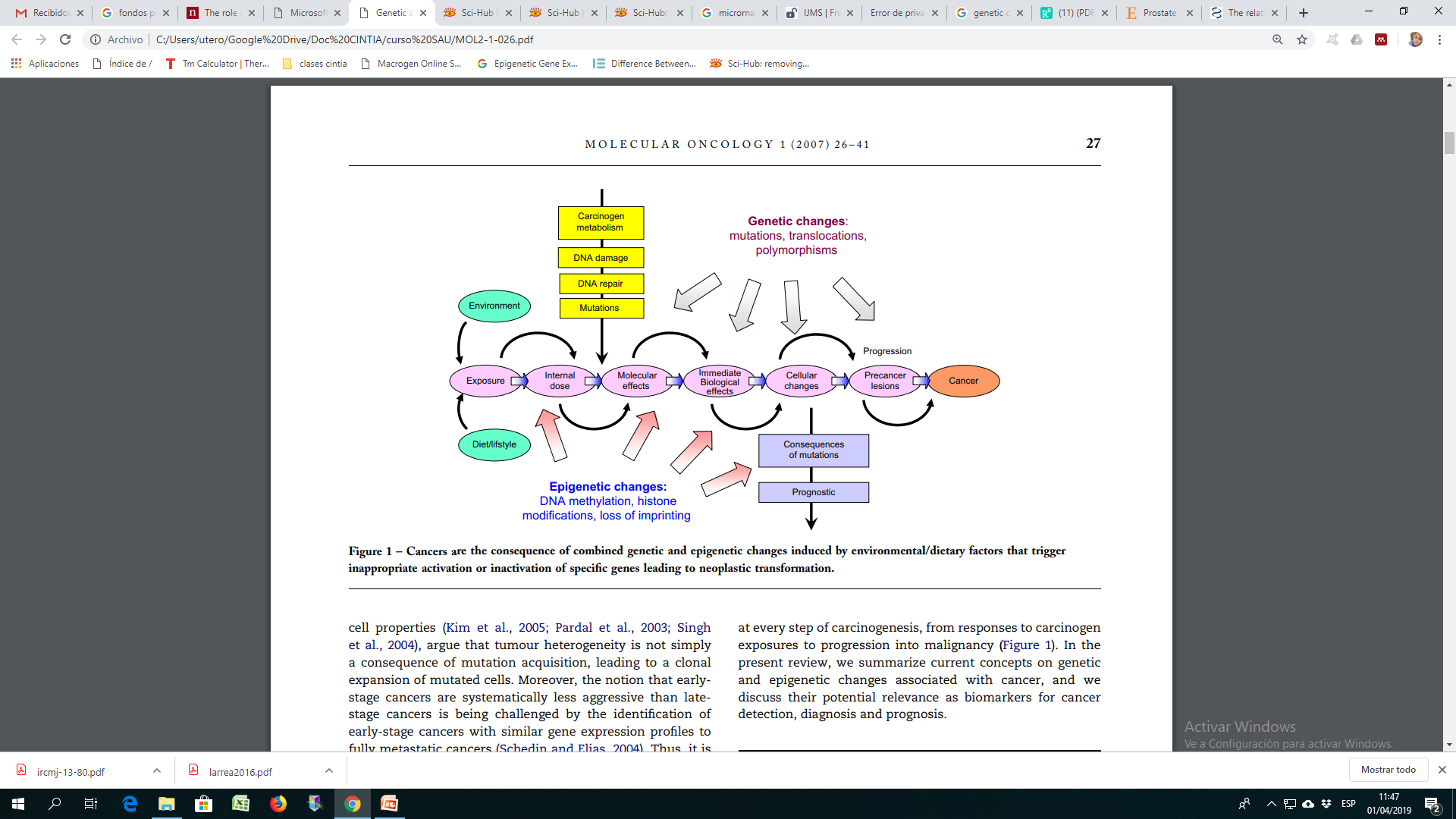 Zdenko Herceg 2007
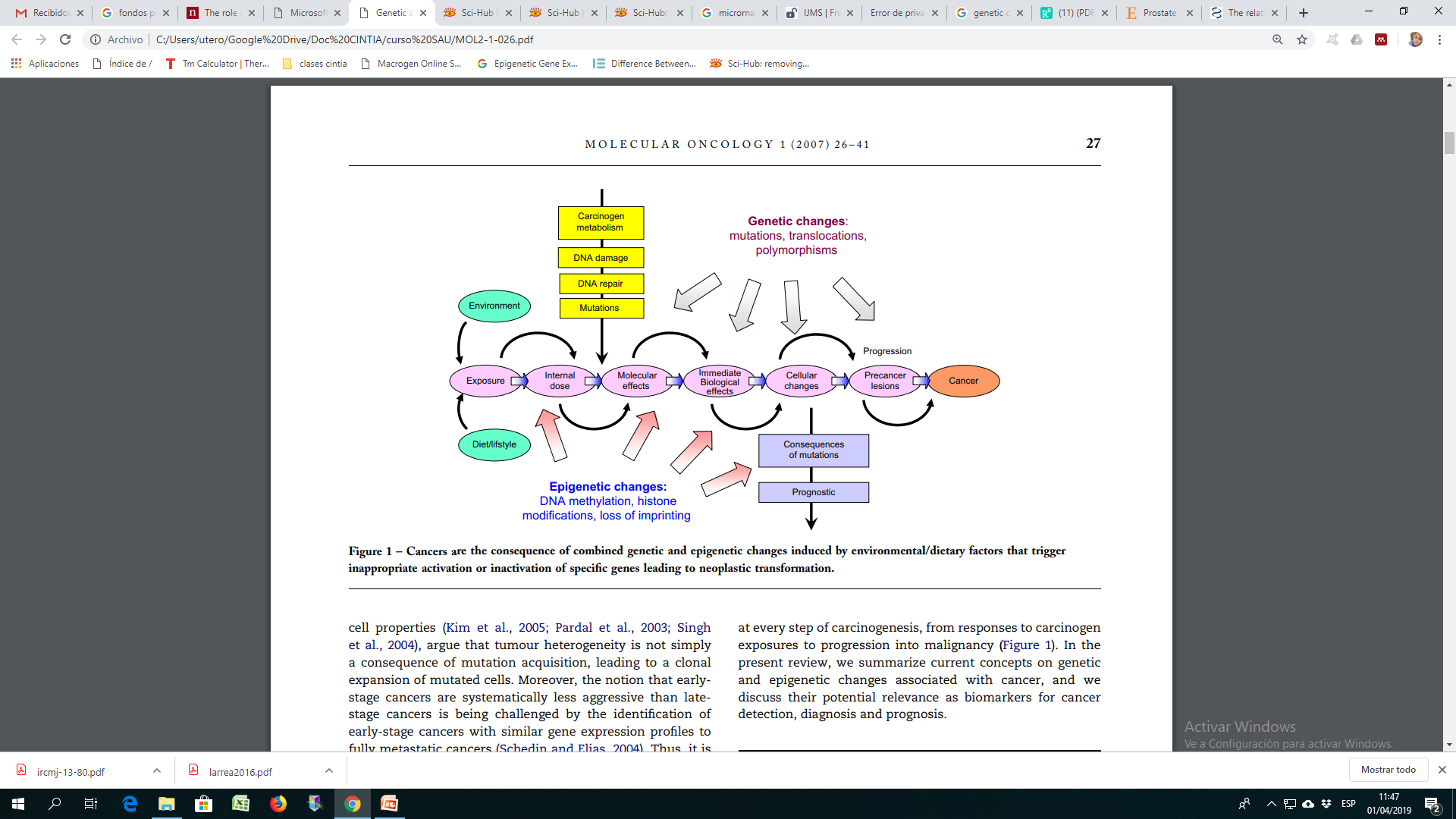 Mutaciones (cambios en el numero de copias de los cromosomas, alteraciones cromosómicas, translocaciones, deleciones, amplificaciones, mutaciones puntuales)
Translocaciones 
Polimorfismos
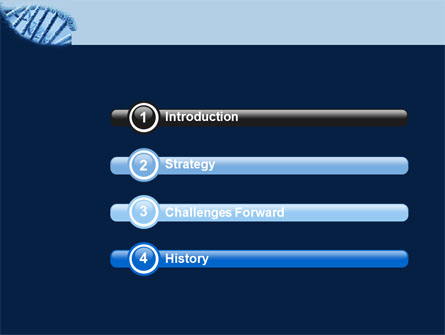 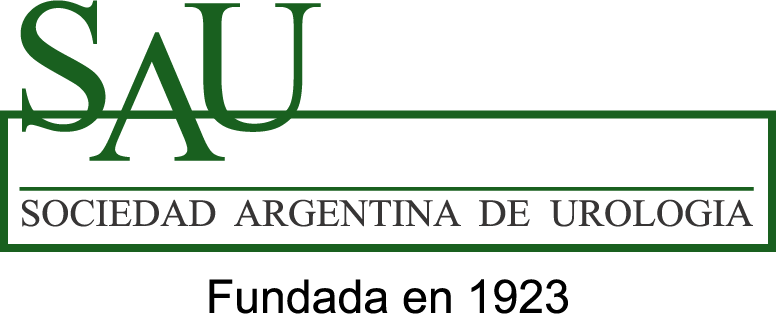 Mutaciones genéticas en el CaP
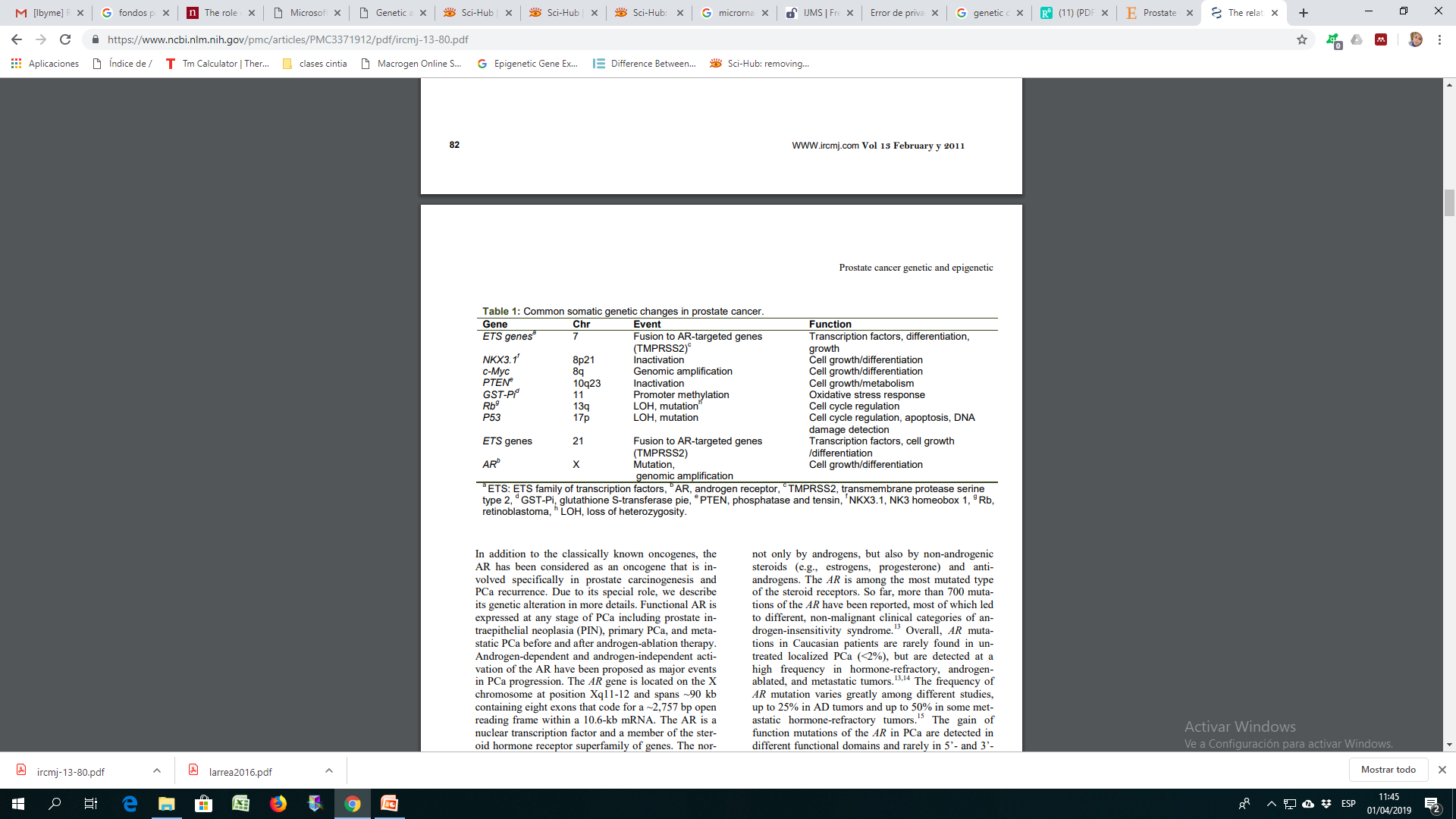 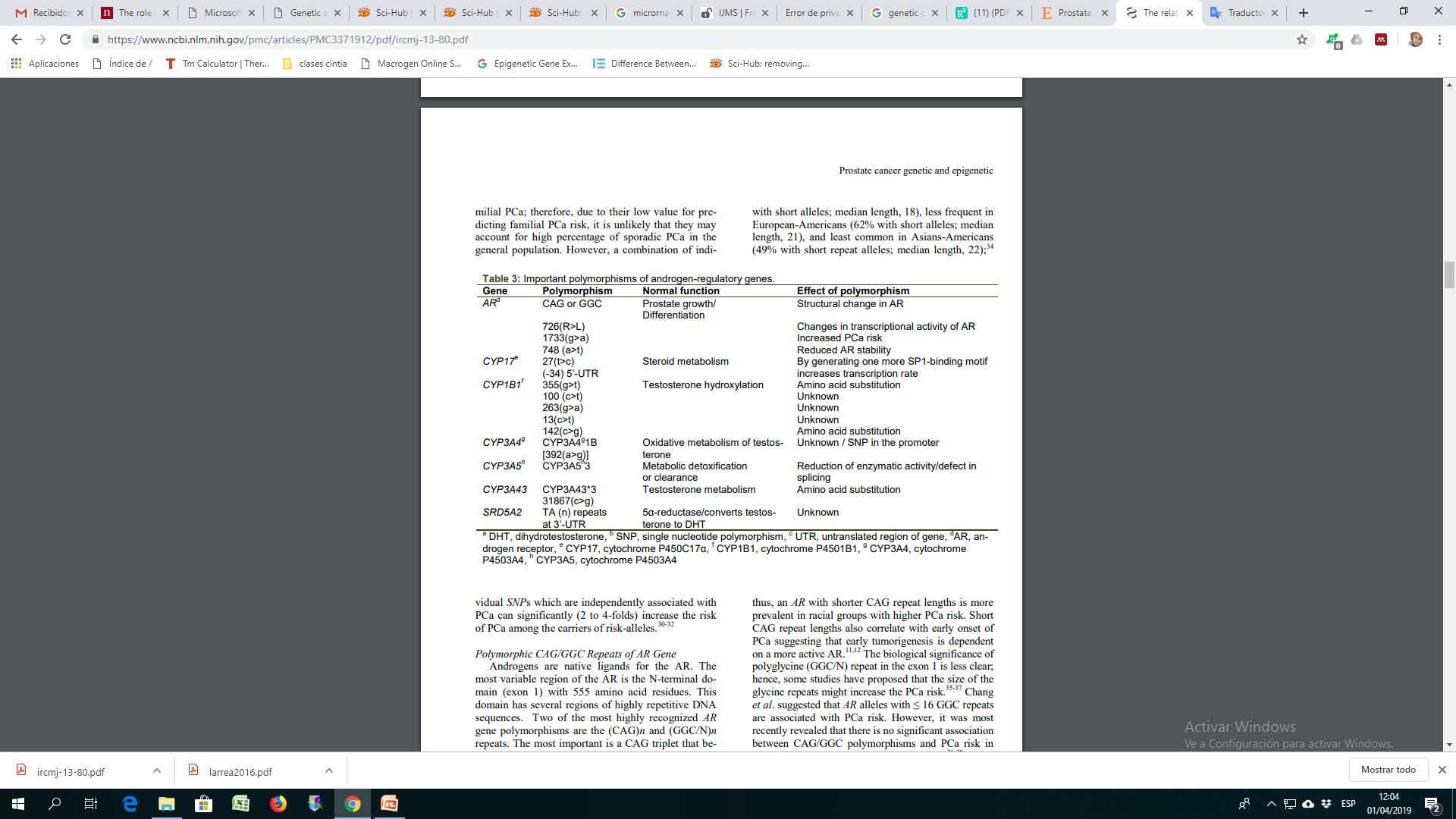 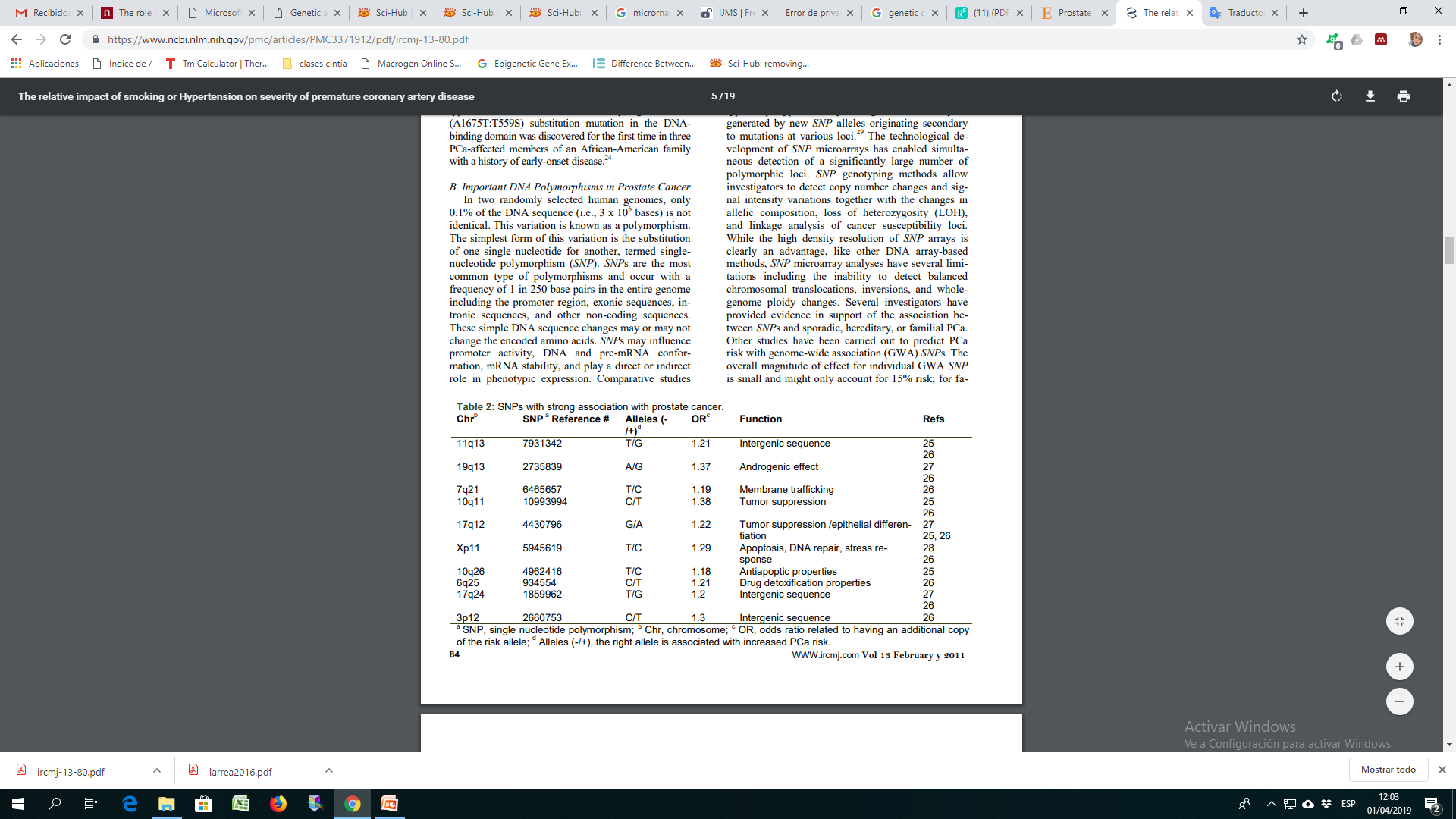 Sh Koochekpour 2011
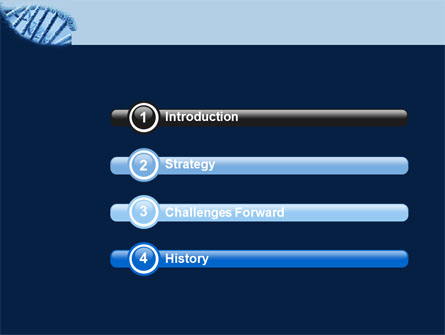 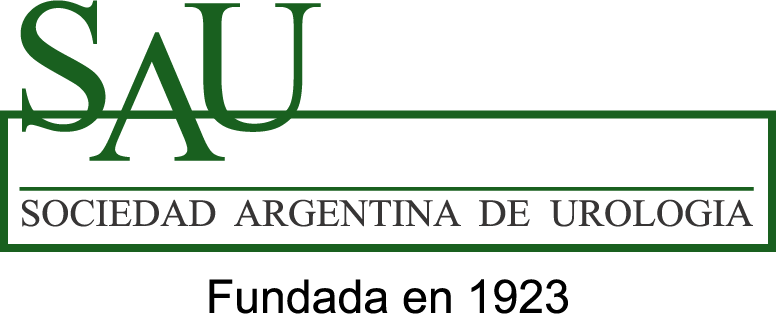 Cambios genéticos y epigenéticos
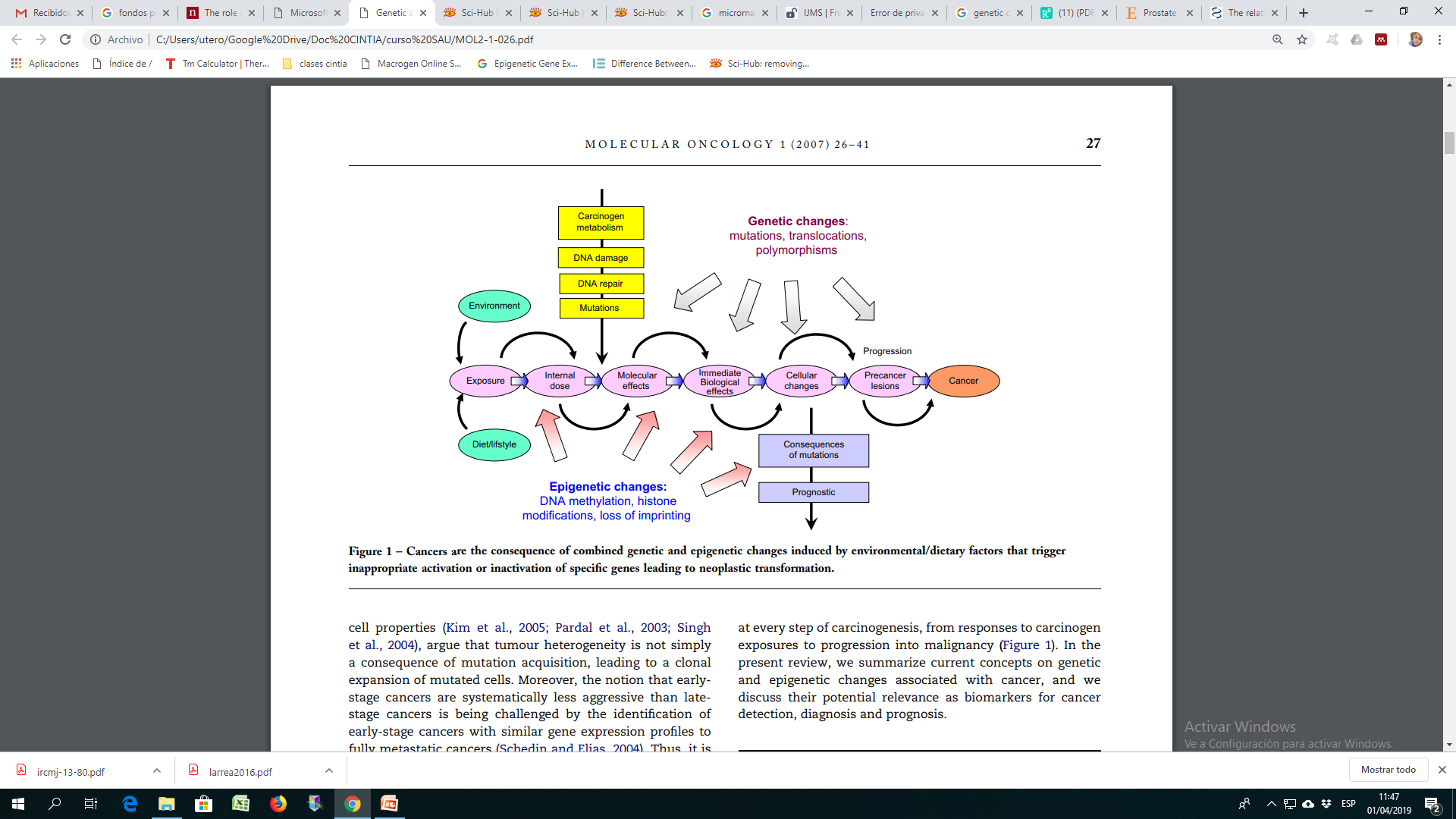 Zdenko Herceg 2007
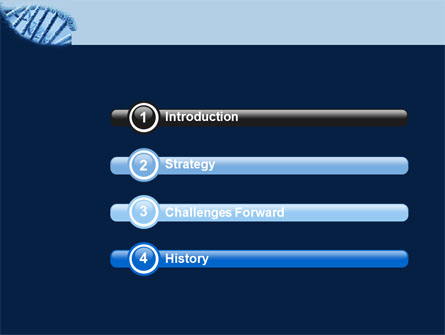 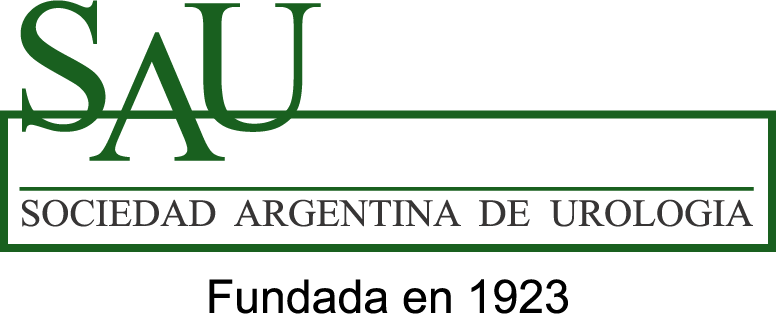 Organización del DNA en el núcleo
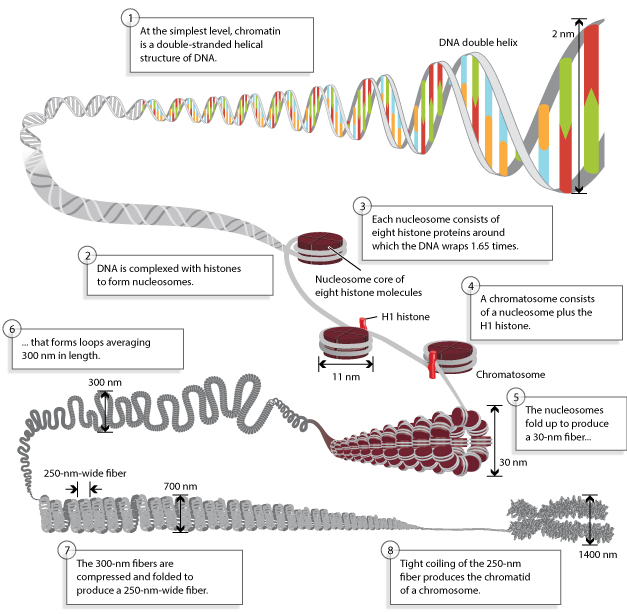 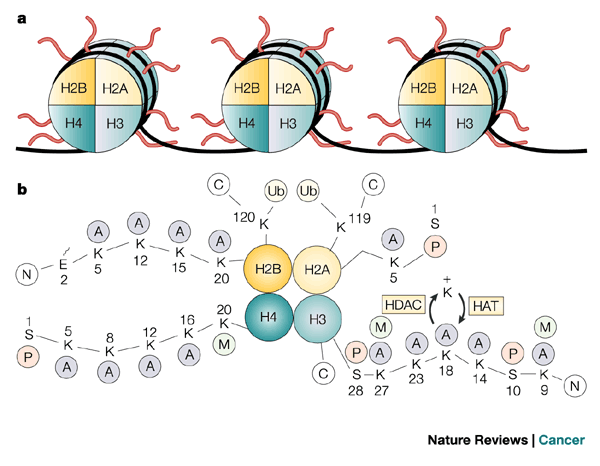 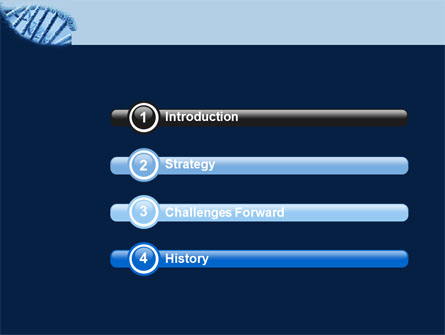 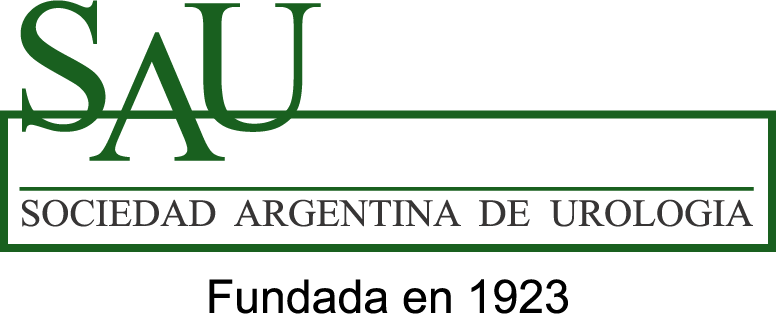 Epigenética
El término "epigenética" define todos los cambios hereditarios en la expresión génica y la estructura de la cromatina que no están codificados en la secuencia de DNA en sí.
Epigenética
Metilación del DNA
Modificación de histonas
ARNs no codificantes
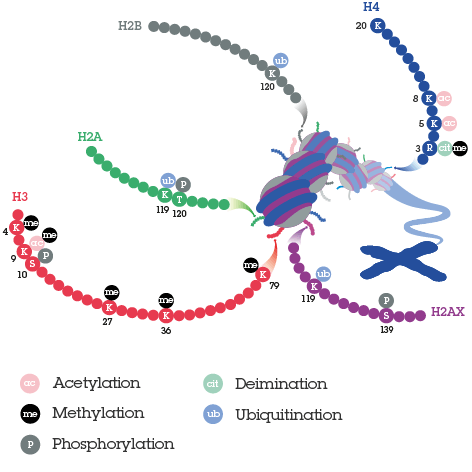 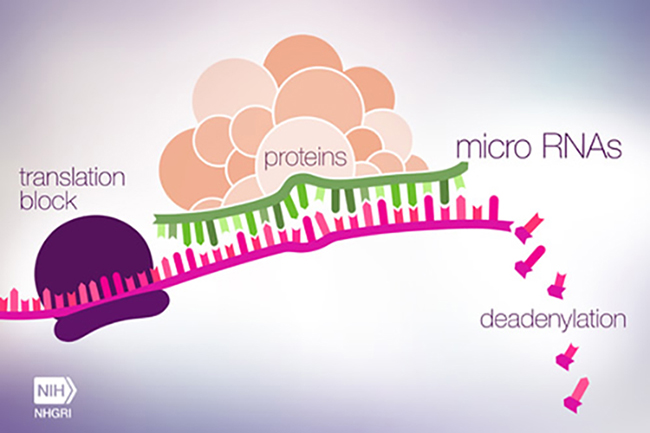 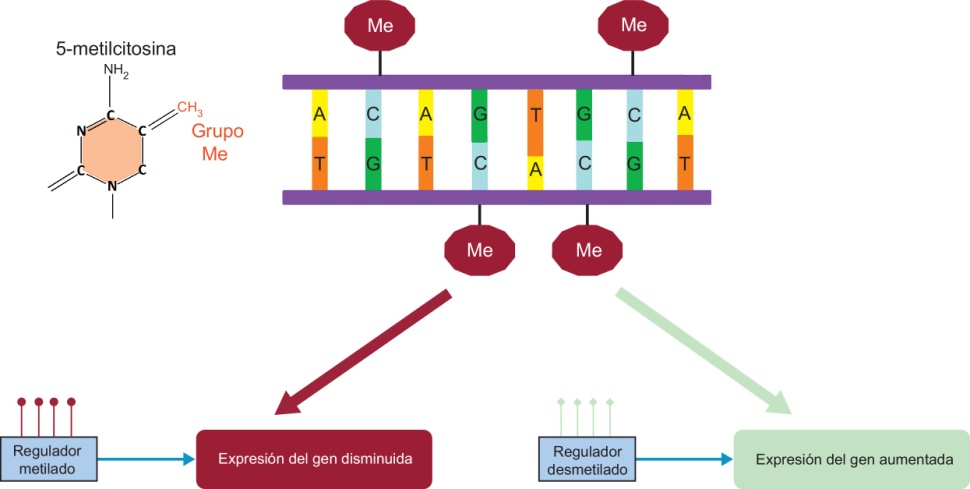 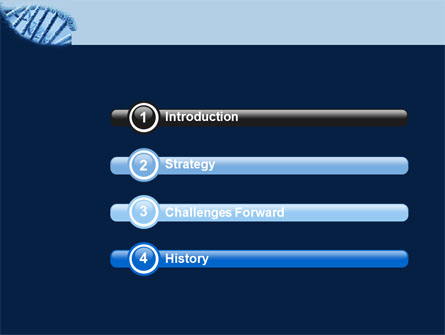 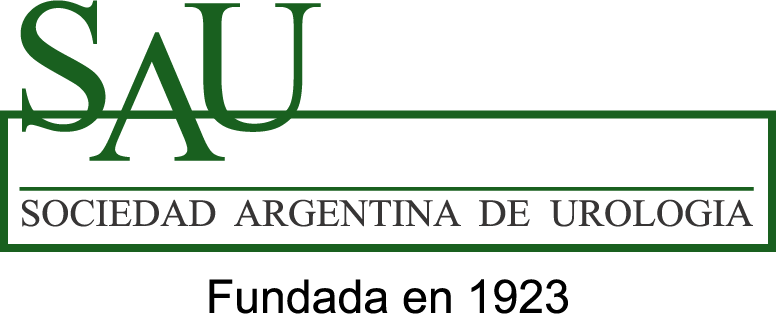 Metilación del DNA
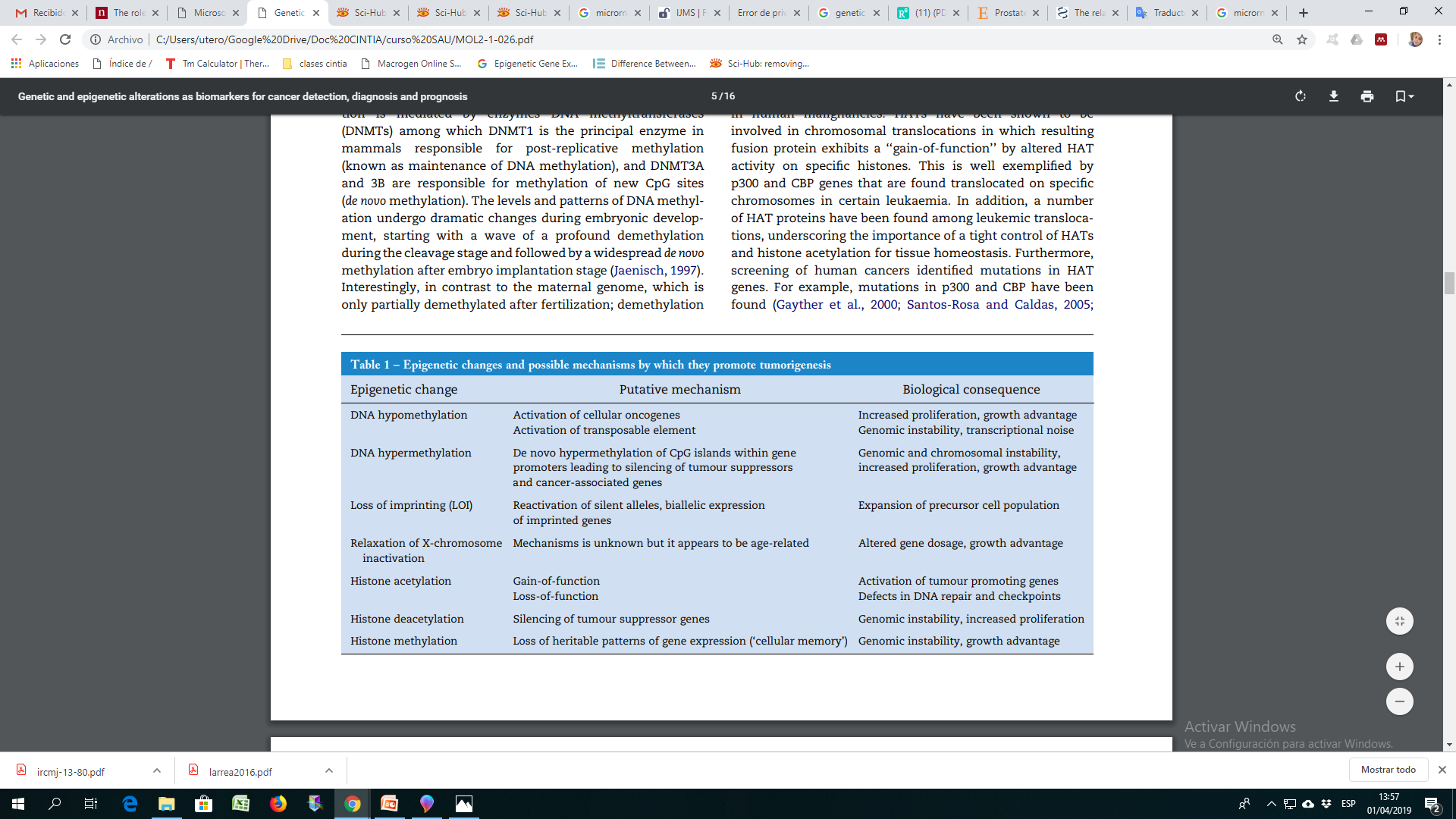 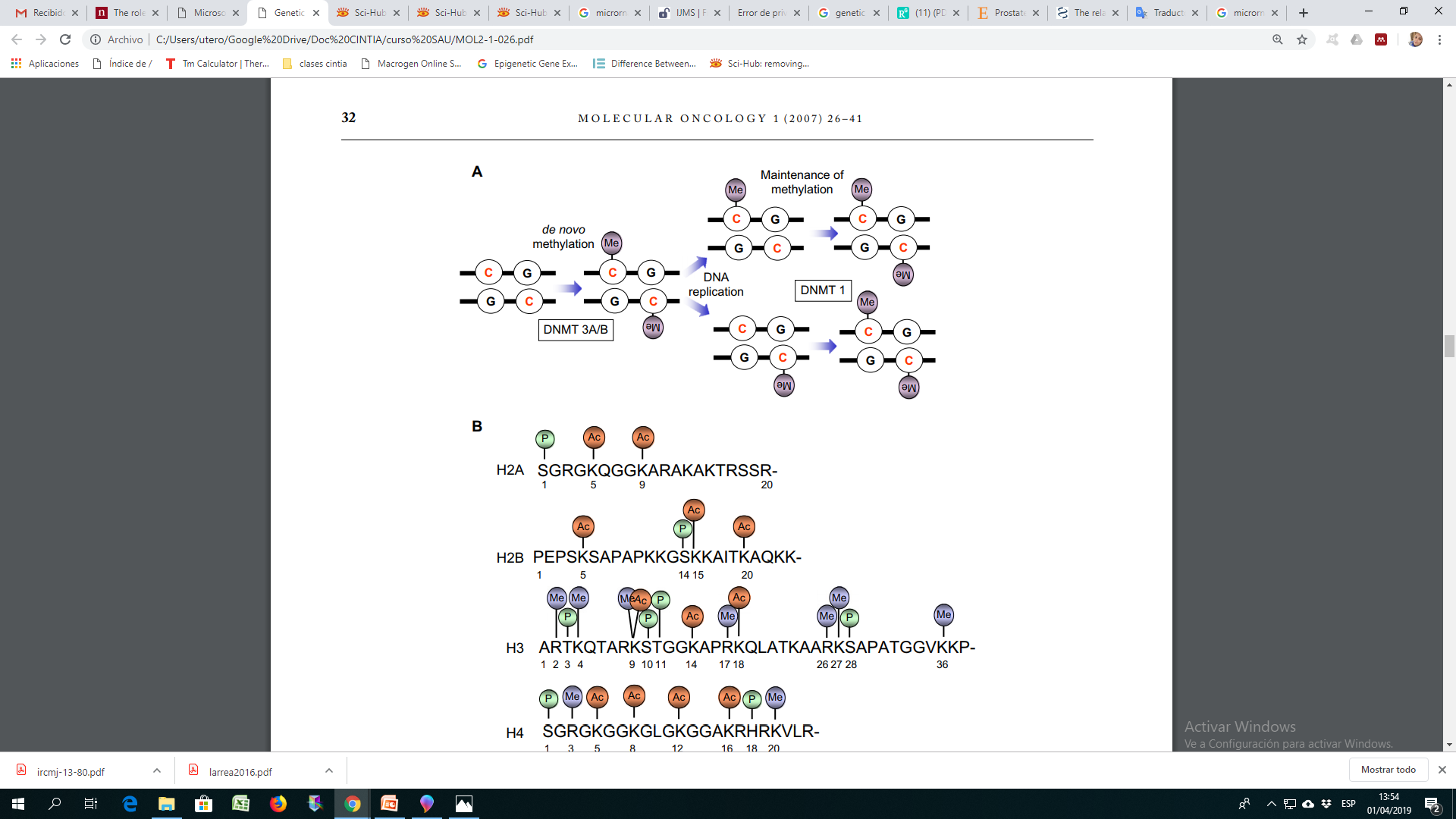 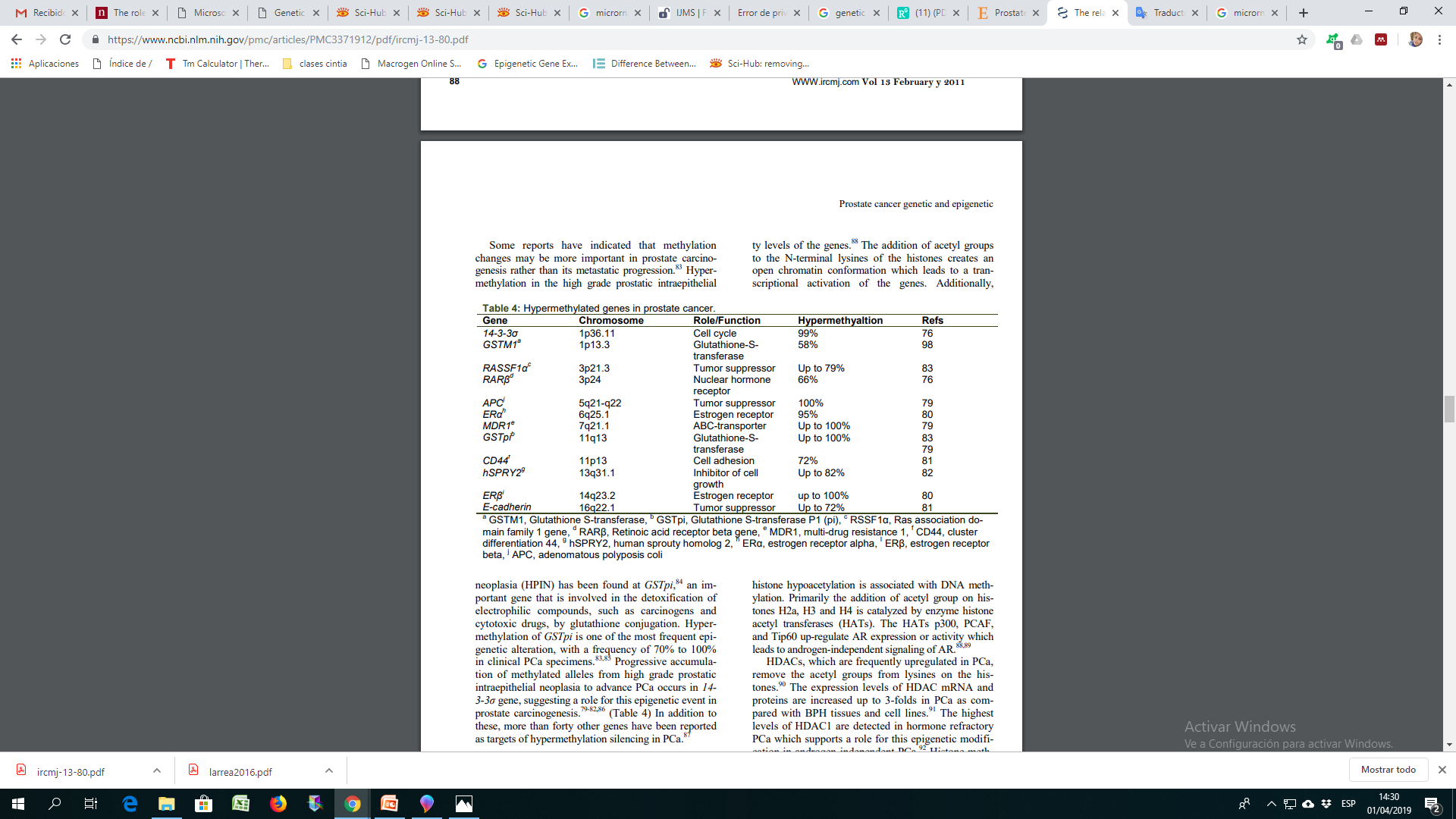 Zdenko Herceg 2007
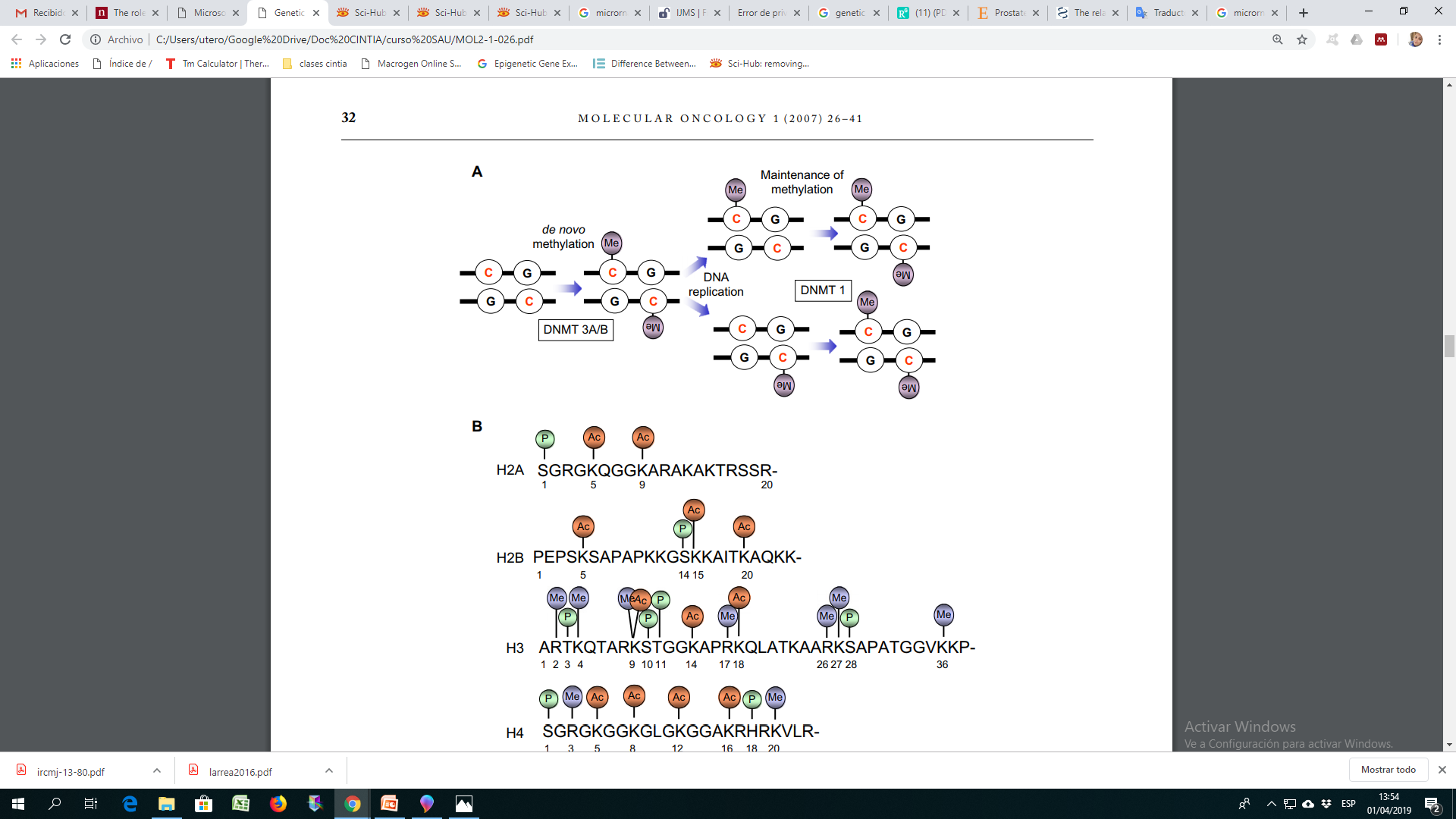 =
CH3
Sh Koochekpour 2011
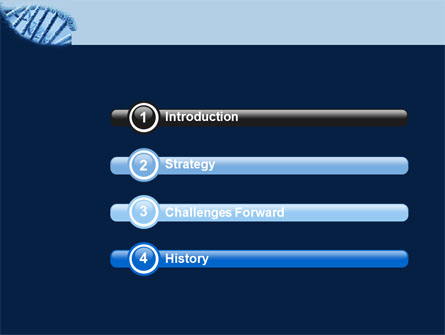 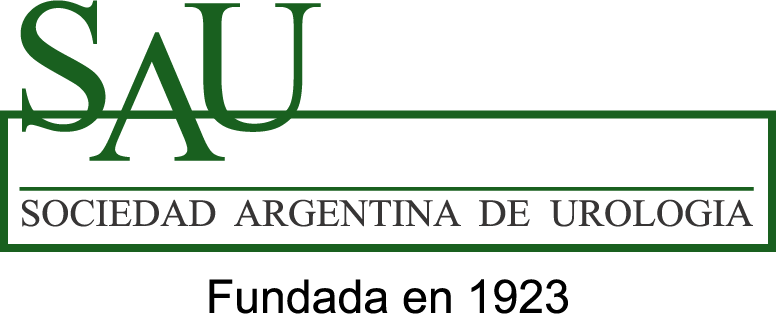 Modificaciones de histonas
Acetilación
A = COCH3
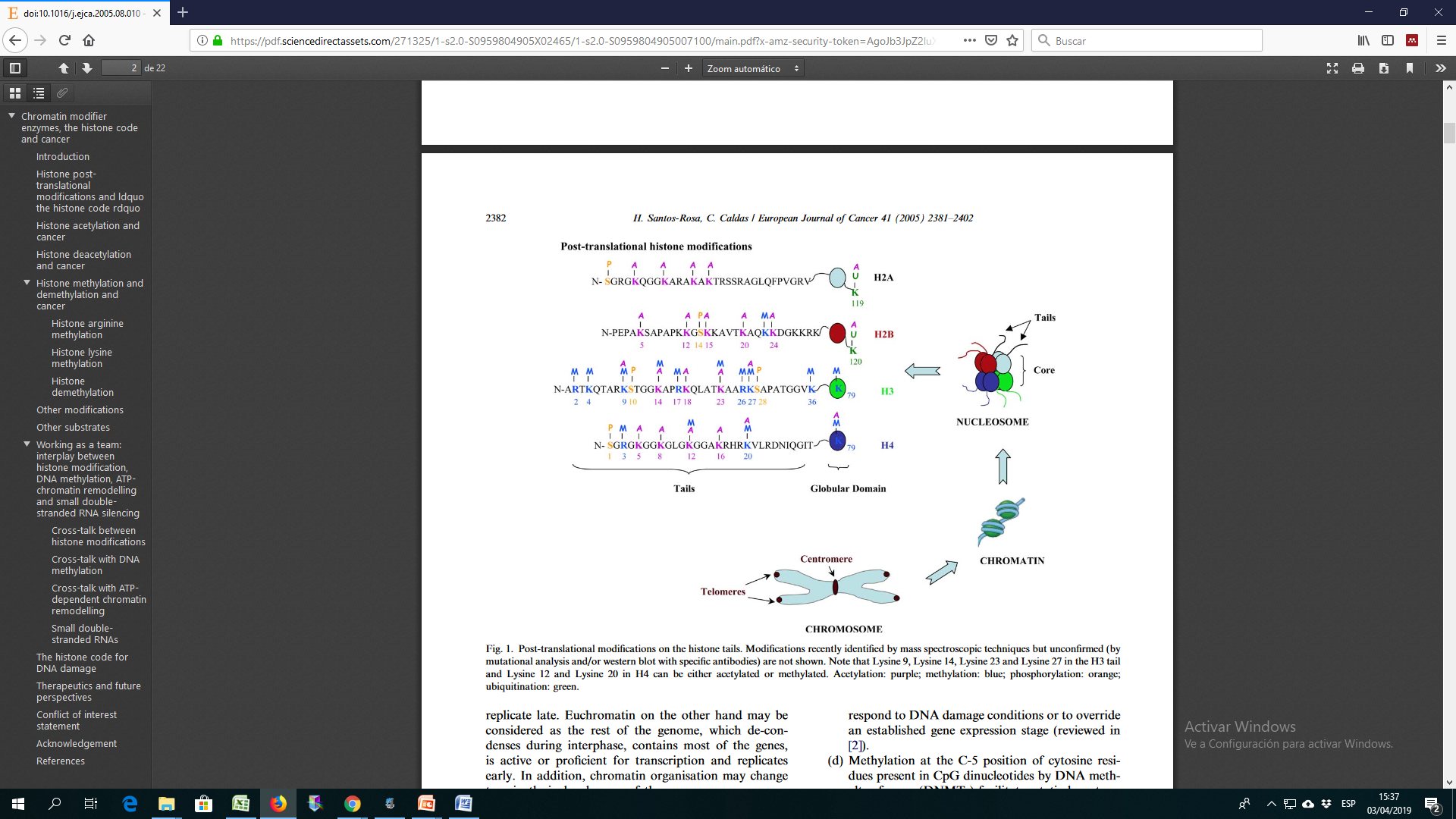 Acetilasas
(HAT)
-p300
-CBP
-TIP60
 -HBO1
Deacetilasas
(HDAC) 
-SIRT1
-HDAC1 
-HDAC2
Metilación
M = CH3
Metilasas
(HMT)
-EZH1
-EZH2
-SUV39H1
SUV4-20H1
Demetilasas
(HDMT)
-KDM2
-KDM4
-JMJD5
Fosforilación
Ubiquitinación
Helena Santos-Rosa a, Carlos Caldas 2005
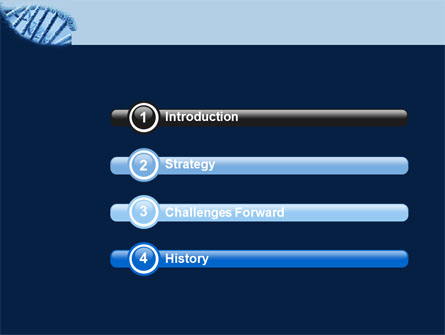 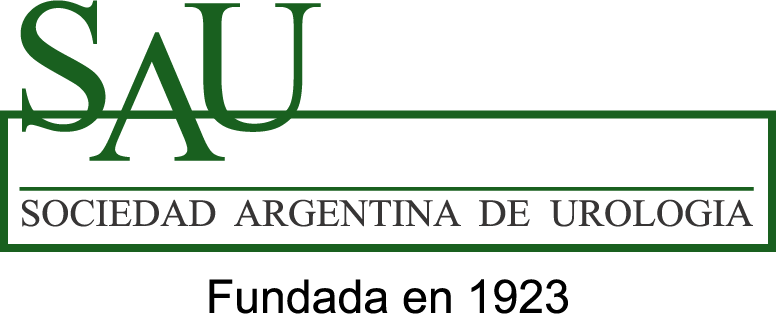 Modificaciones de histonas
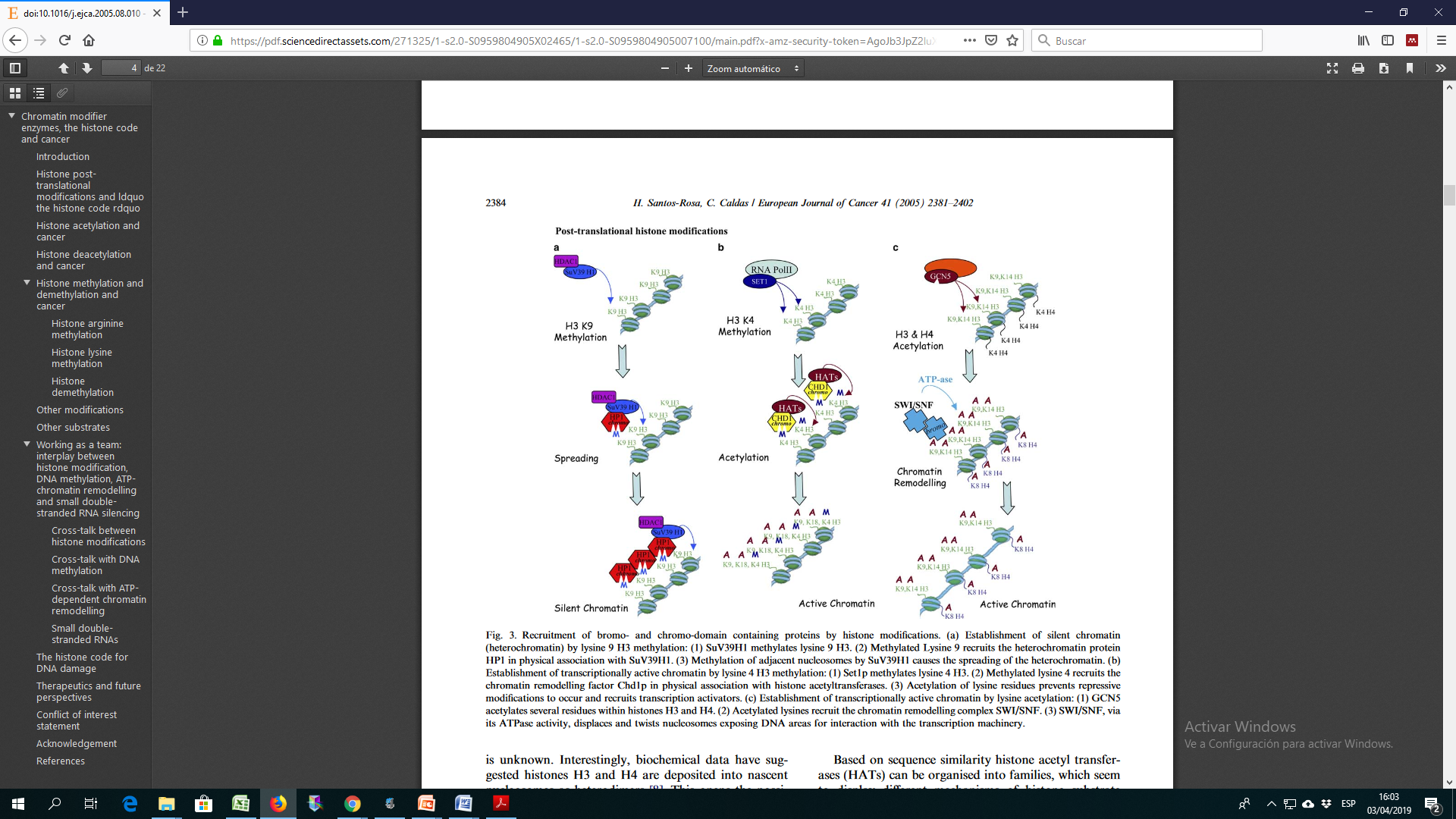 Helena Santos-Rosa a, Carlos Caldas 2005
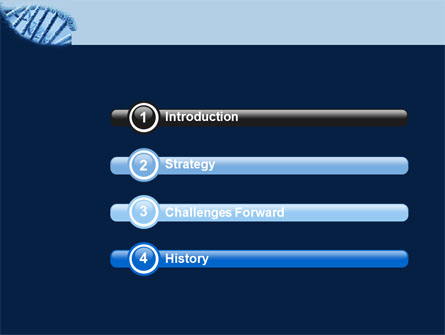 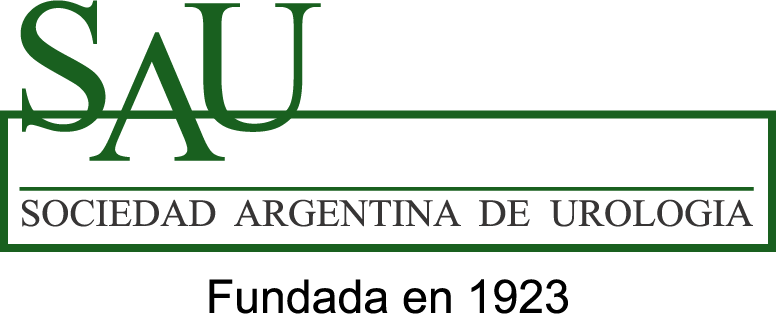 Alteraciones en enzimas modificadoras de histonas y modificaciones de histonas en CaP
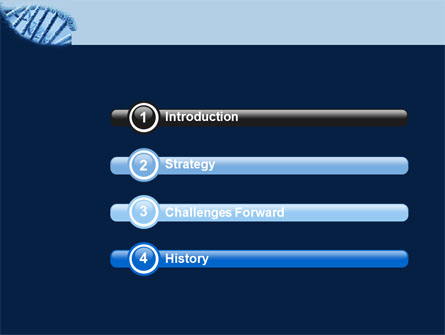 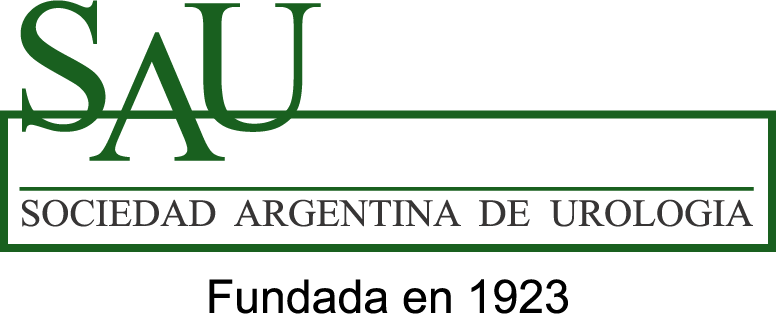 ¿Marcas epigenéticas como diagnóstico del CaP?
La hipermetilación del ADN podría tener el potencial de ser un marcador epigenético de 
diagnóstico para el CaP
En tejido tumoral
En fluidos corporales (suero, orina)
Biopsias liquidas
Ventajas
Mas frecuentes que las mutaciones génicas
Se pueden detectar con alta sensbibilidad cualitativamente y cuantitativamente
Técnicas bien establecidas y de bajo costo (PCR)
GSTpi
GSTM1, GMT, p16, ARF
Específico de CaP
Hipermetilado en los tumores en el 90 % de los pacientes con CaP
Orina, en pacientes con enfermedad en etapa temprana
Hipermetilado en el suero del 72 % de los pacientes con CaP
87% de los casos de CaP con 100% especificidad
Hipermetilado en el 78% de los pacientes con CaP localmente invasivo  avanzado
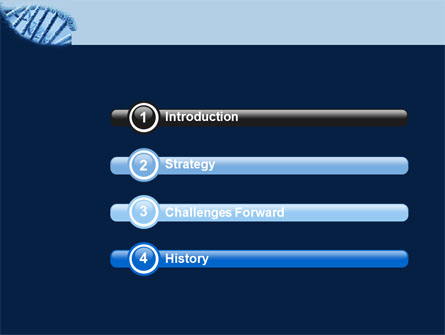 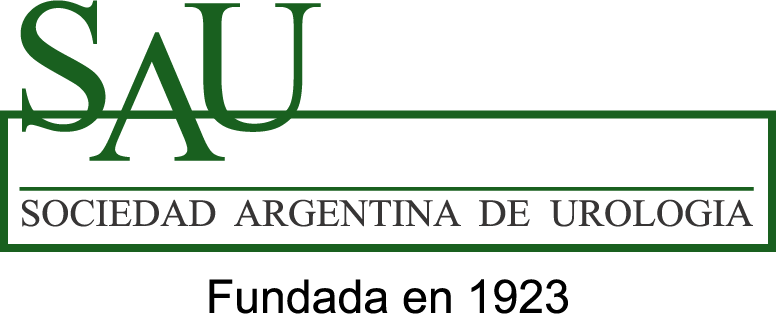 ¿Marcas epigenéticas como marcadores pronóstico del CaP?
La hipermetilación del ADN y las modificaciones de histonas podrían tener el potencial de ser marcadores epigenéticos para el pronóstico para el CaP
Se detecta en el 40% de los aspirados preoperatorios de médula ósea en pacientes con CaP avanzado y en el 90% de los pacientes con CaP con compromiso de ganglios linfáticos
Hipermetilación de GSTpi
PSA recurrence en pacientes con CaP
La combinación de la hipermetilación de los genes GSTpi, APC y PTGS2 correlaciona con variables clínicas o patológicas como el grado de Gleason con 71.1% a 96.2% de sensibilidad y 92.9% a 100% de especificidad
Hipermetilación de RASSF1A, GSTP1, RAR
CaP de alto grado
Hipermetilación de CD44, CAV1 , T1G1 y CDH1
Útil en estatificación molecular y en la predicción de la progresión de la enfermedad
El aumento de la acetilación y metilación global de las histonas H3 y H4
Permiten la estratificación de los pacientes con tumores de bajo grado en diferentes grupos de riesgo de recurrencia
Son factores predictivos del resultado clínico independientemente del estadio, el PSA preoperatorio  y la invasión capsular.
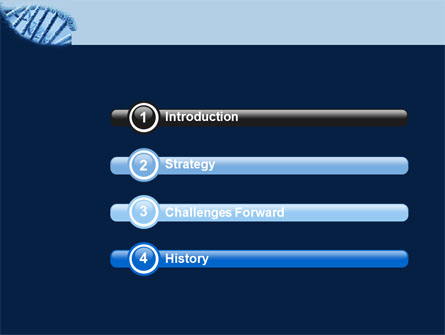 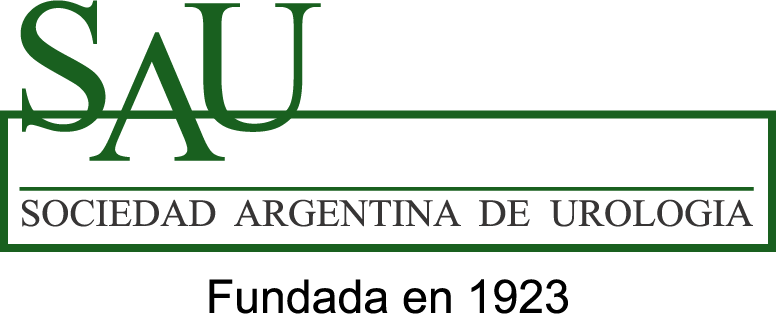 ¿Alteraciones epigenéticas como blancos terapéuticos?
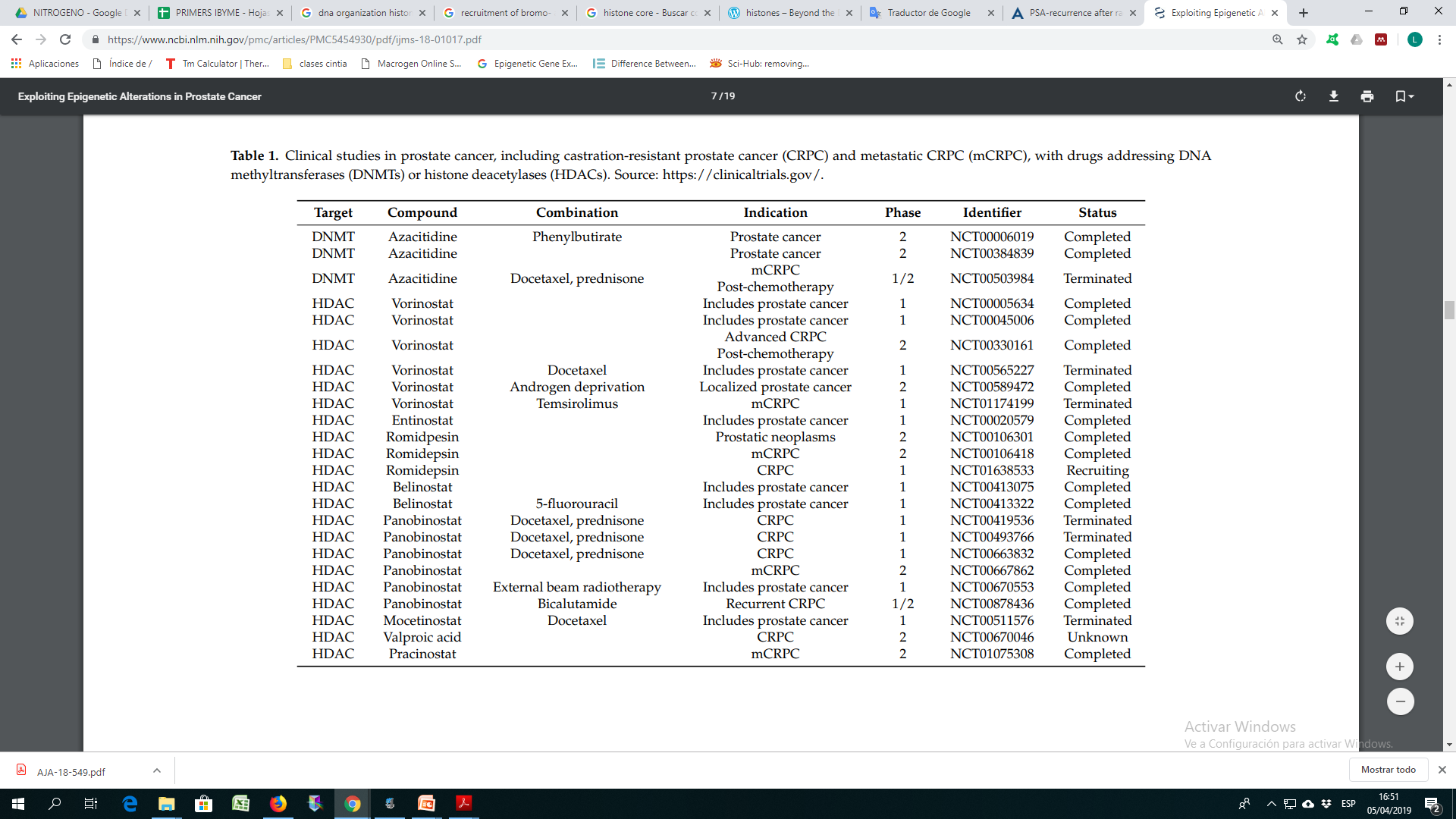 Simon J. Baumgart and Bernard Haendler 2017
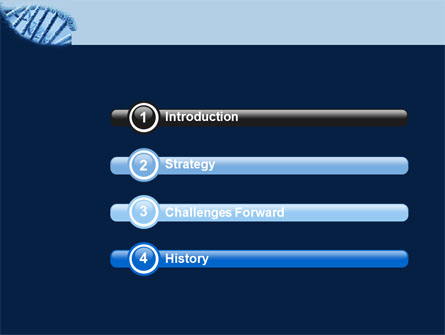 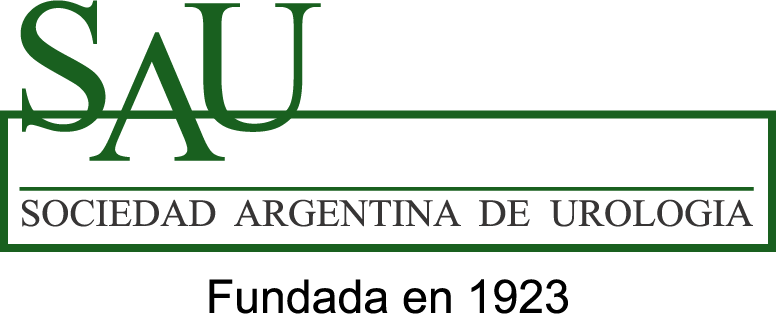 ¿Alteraciones epigenéticas como blancos terapéuticos?
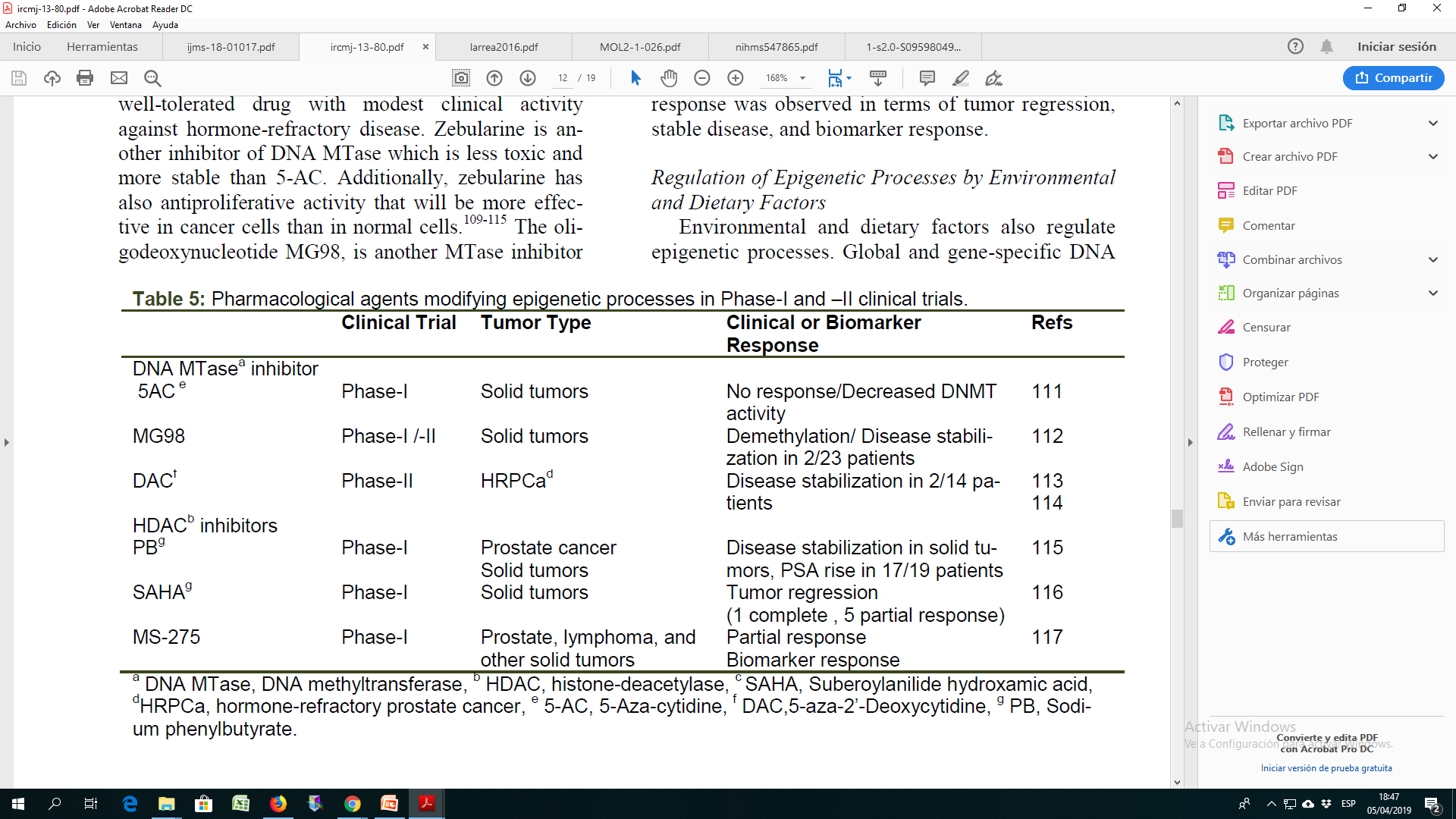 Sh Koochekpour 2011
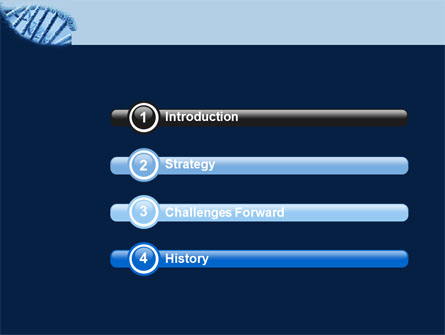 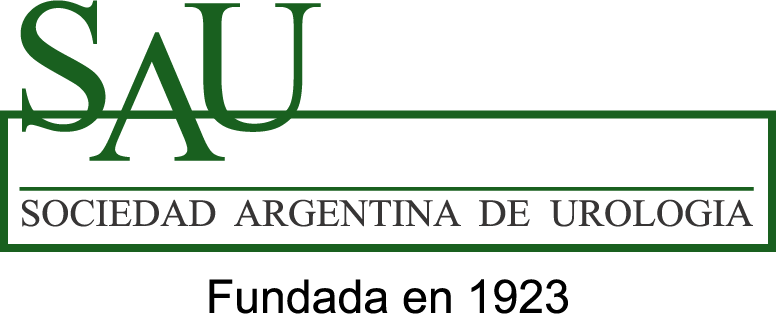 ¿Alteraciones epigenéticas como blancos terapéuticos?
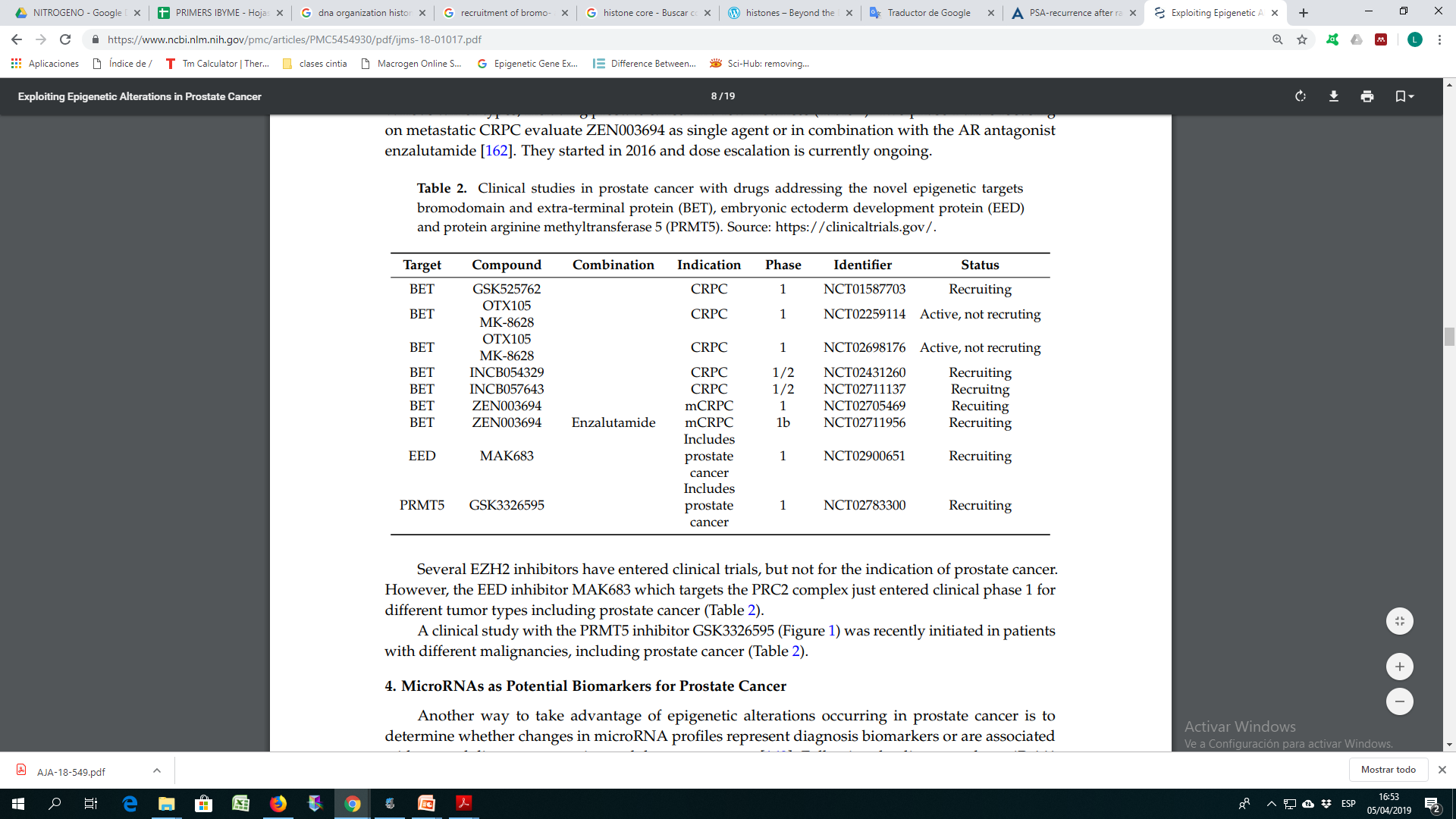 Simon J. Baumgart and Bernard Haendler 2017
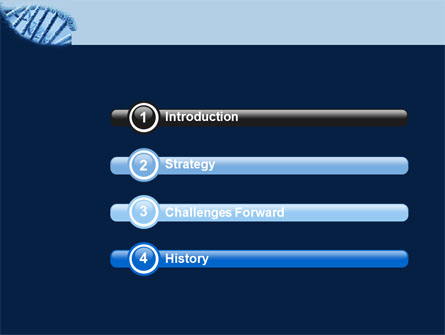 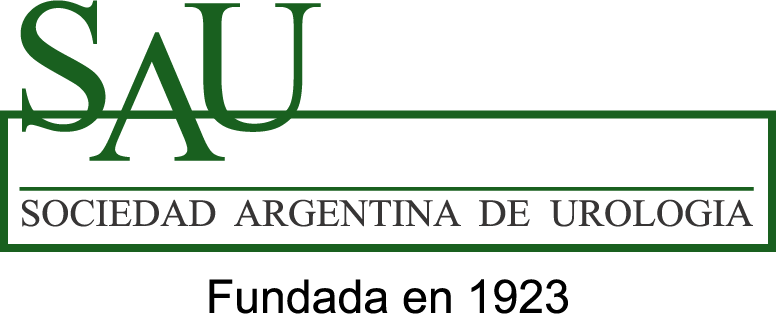 miRNAs- mecanismo de acción
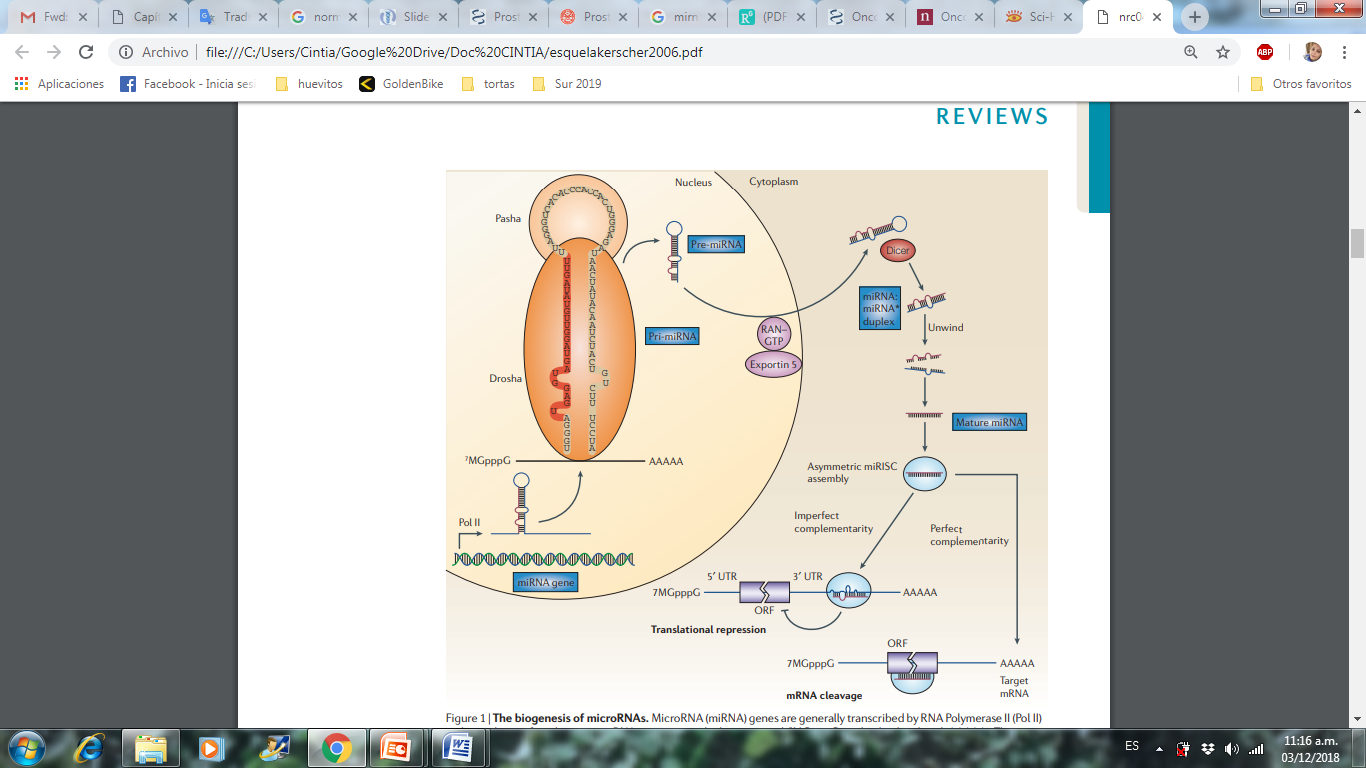 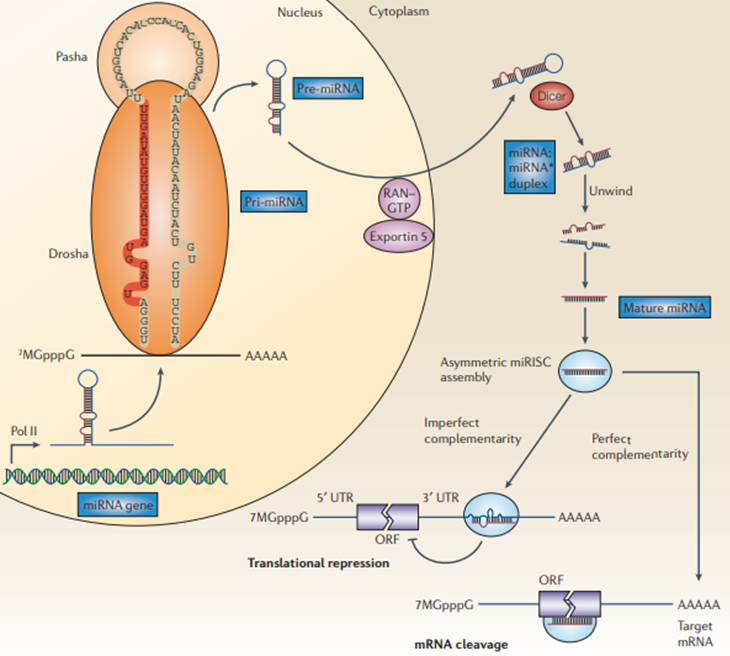 Núcleo
Citoplasma
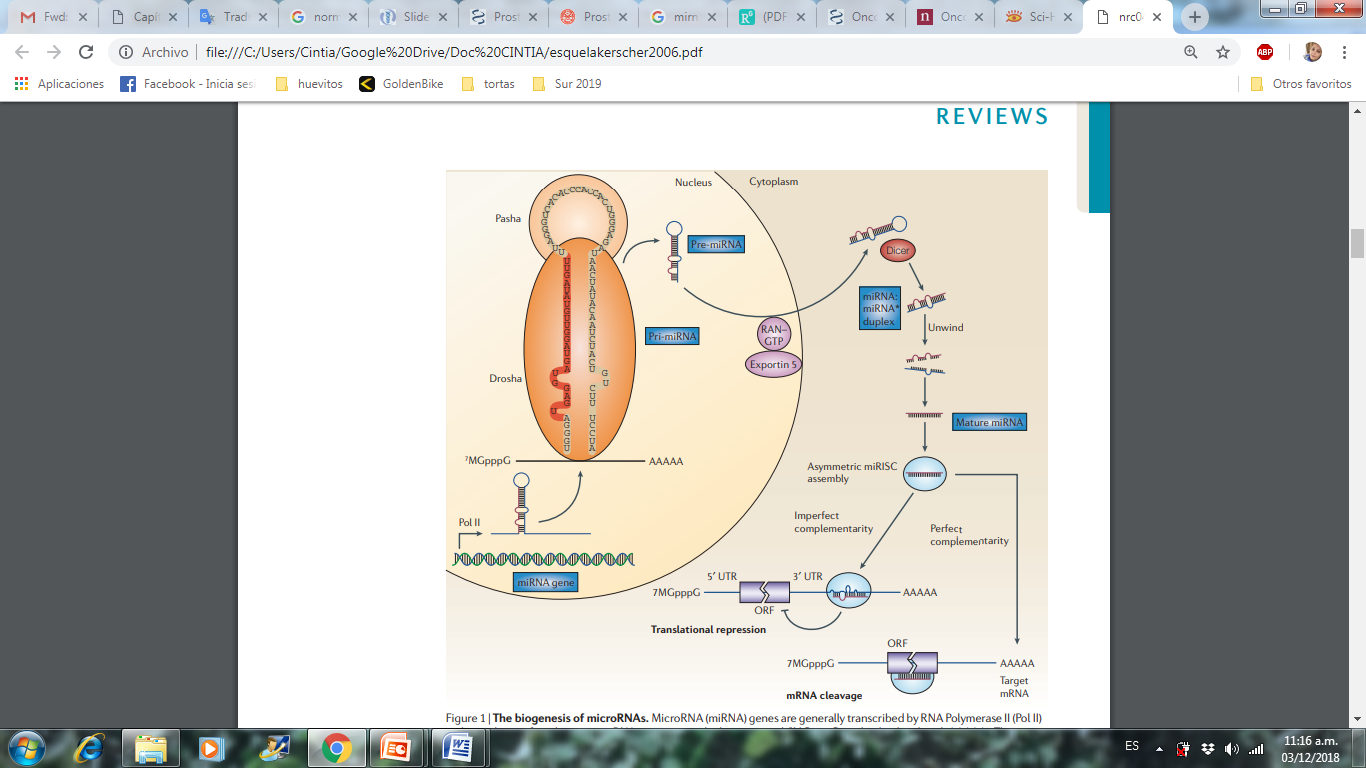 Pre-miRNA
Duplex
miRNA:
miRNA*
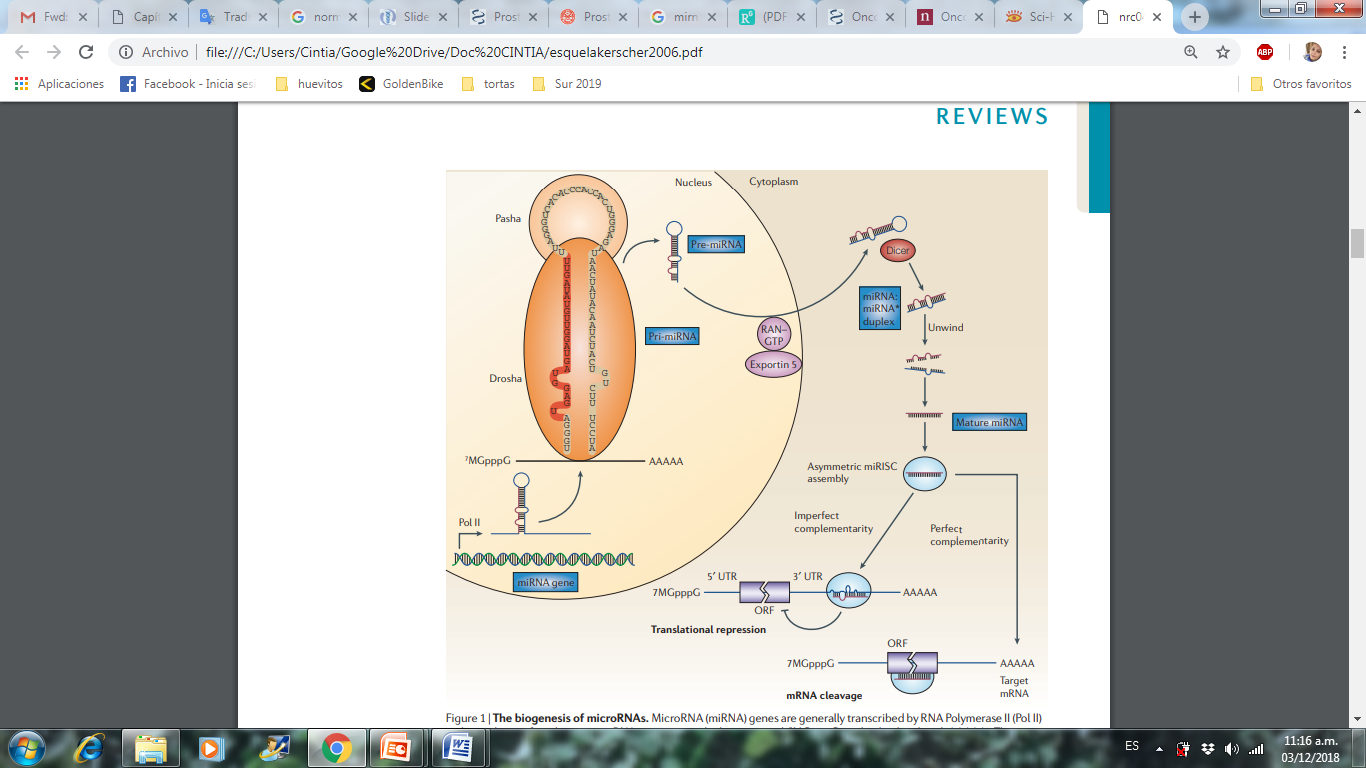 Pri-miRNA
Exportina 5
miRNA maduro
Ensamble miRISC asimétrico
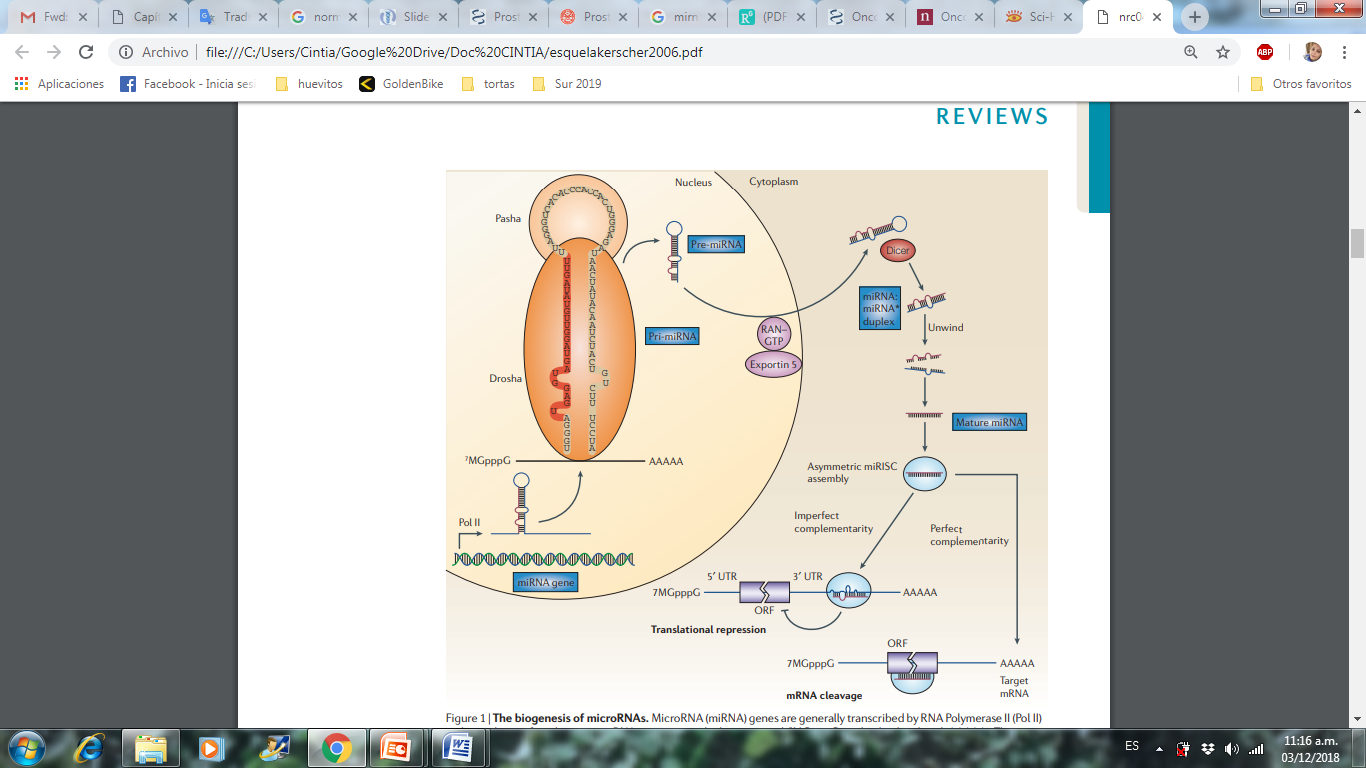 Complementariedad
imperfecta
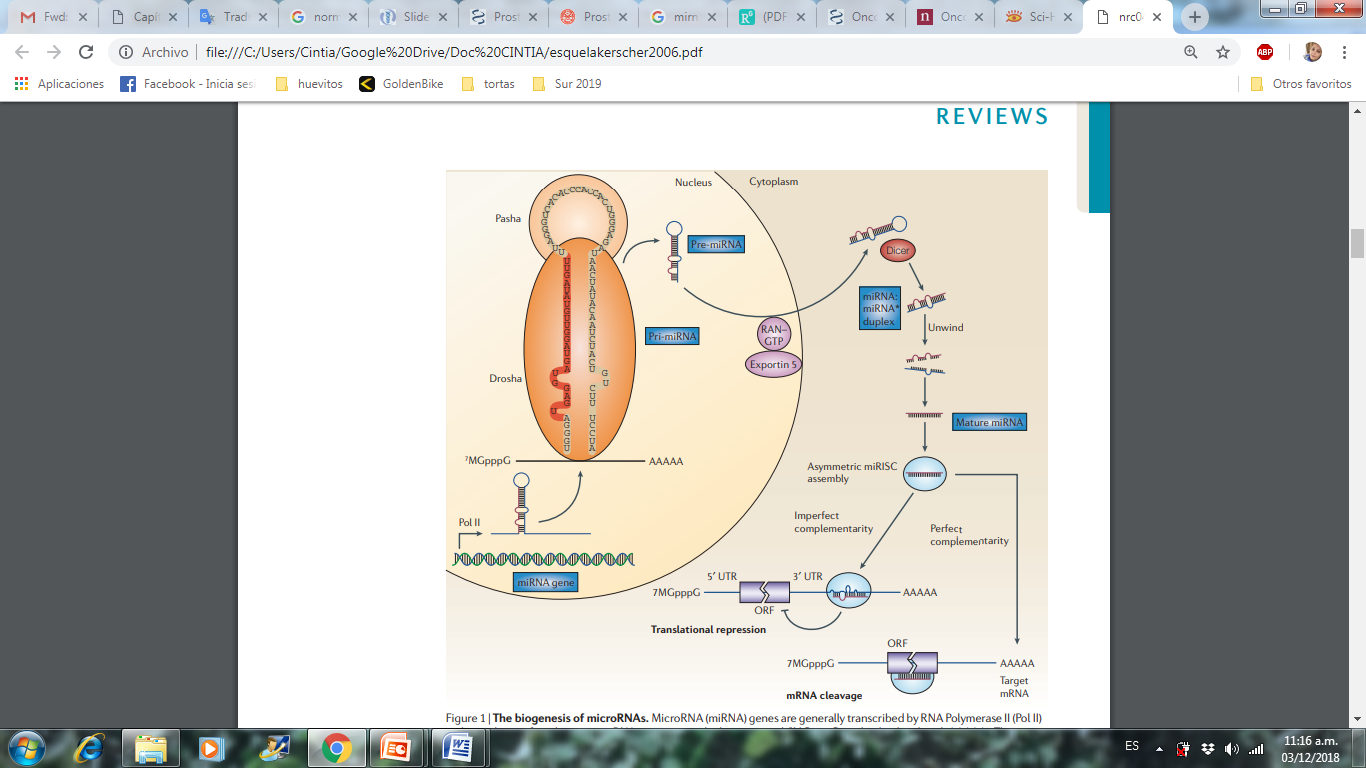 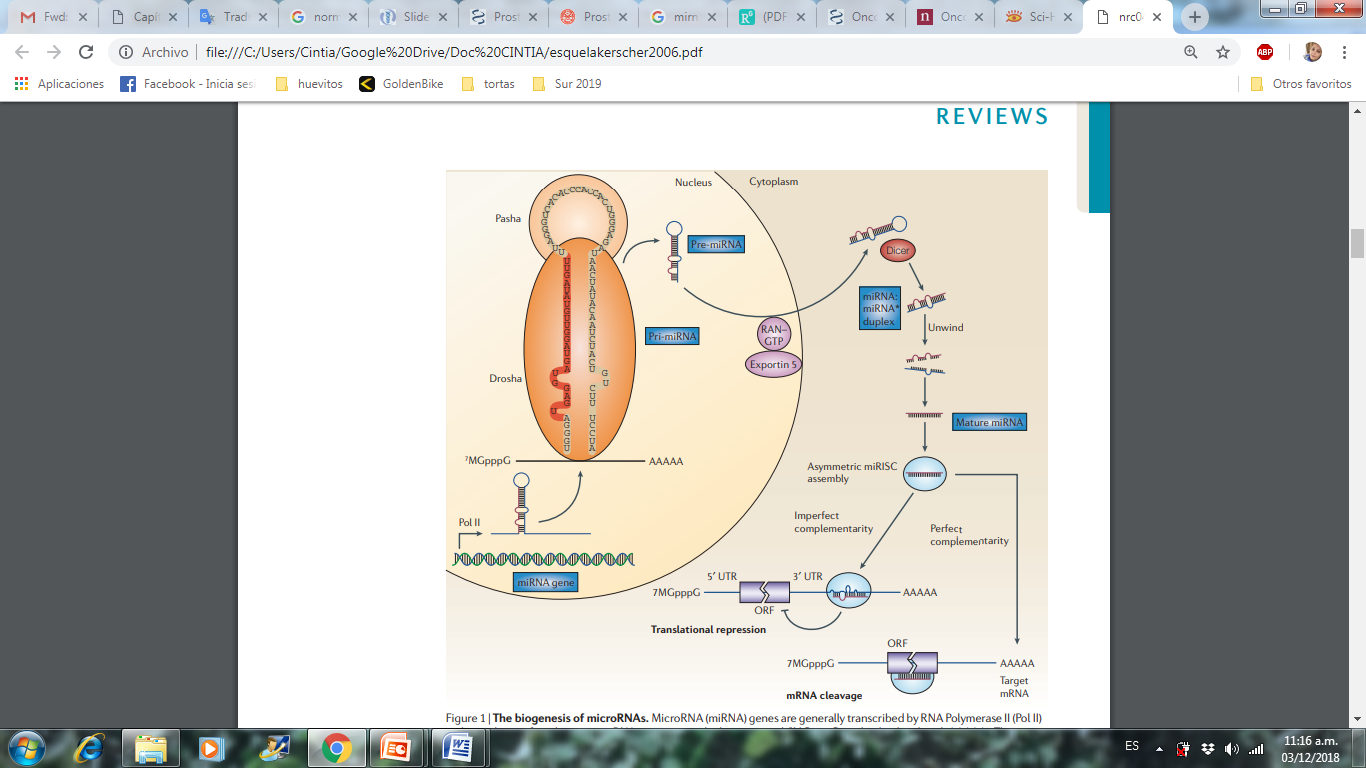 Complementariedad
perfecta
Gen miRNA
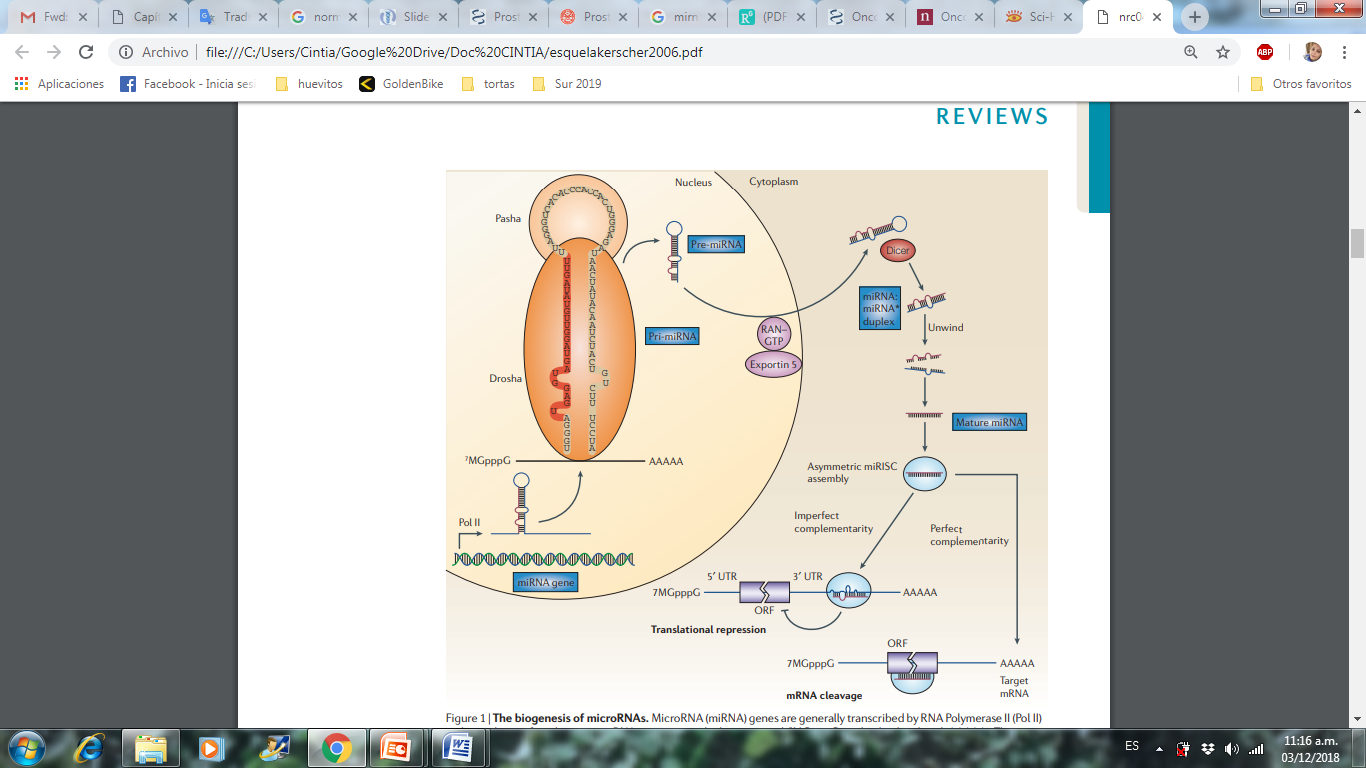 Represión traduccional
ARNm target
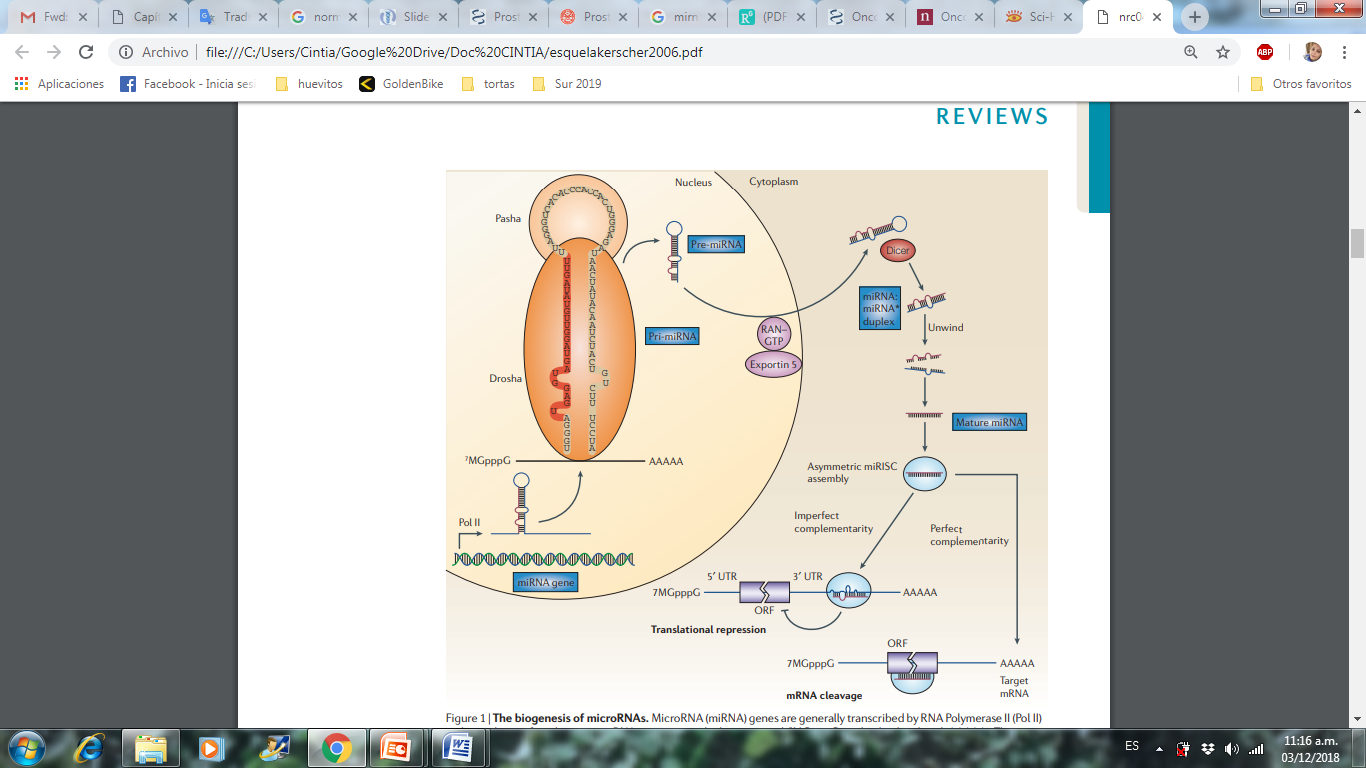 Degradación del ARNm
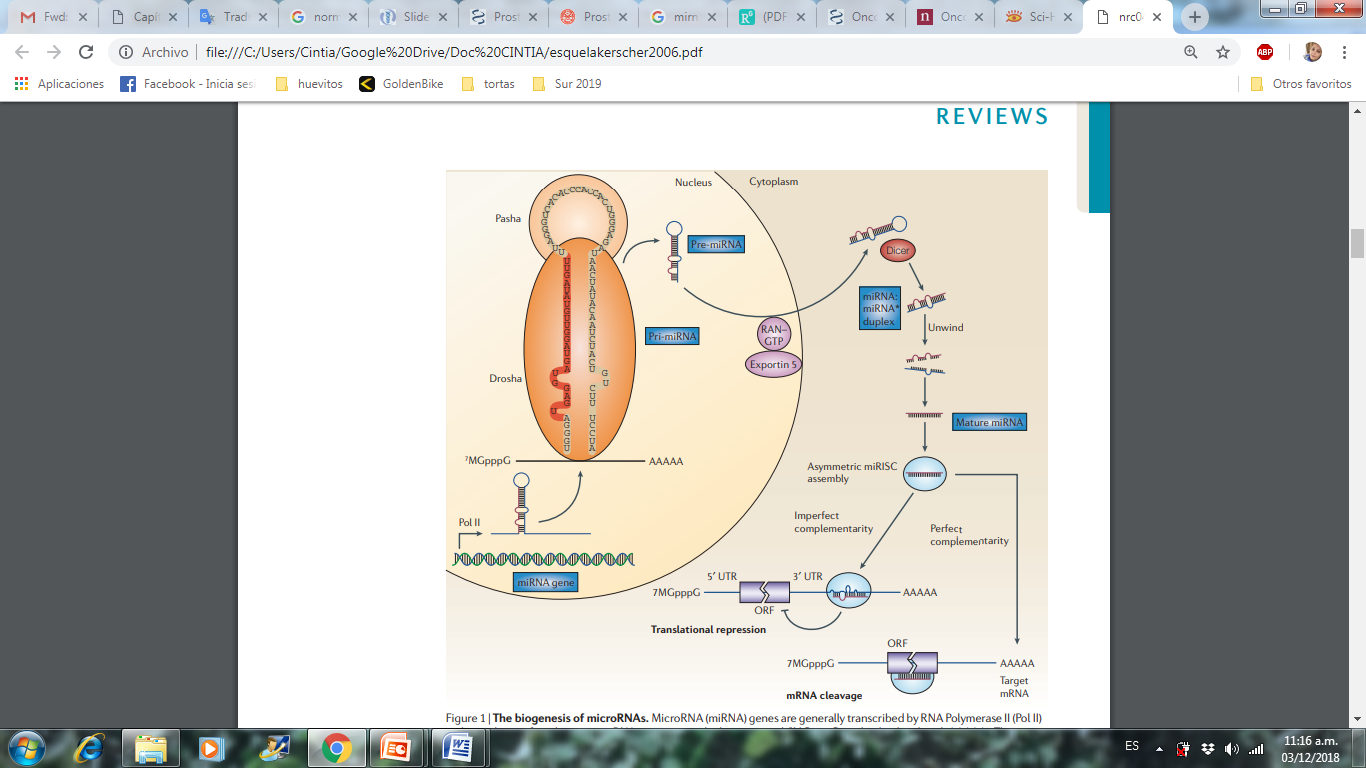 Adaptado de Esquela-Kerscher A, Slack FJ, 2006.
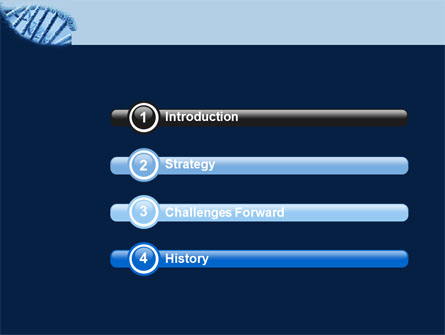 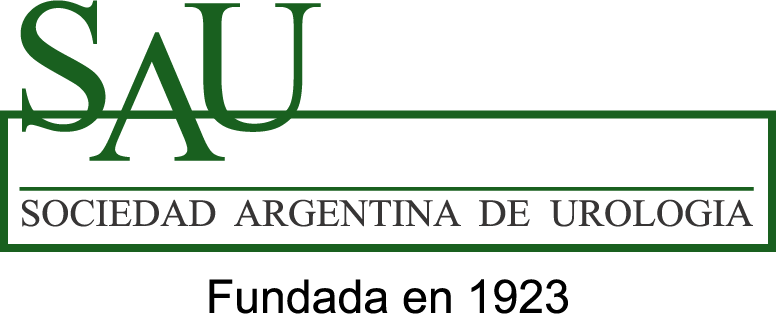 miRNAs en oncología
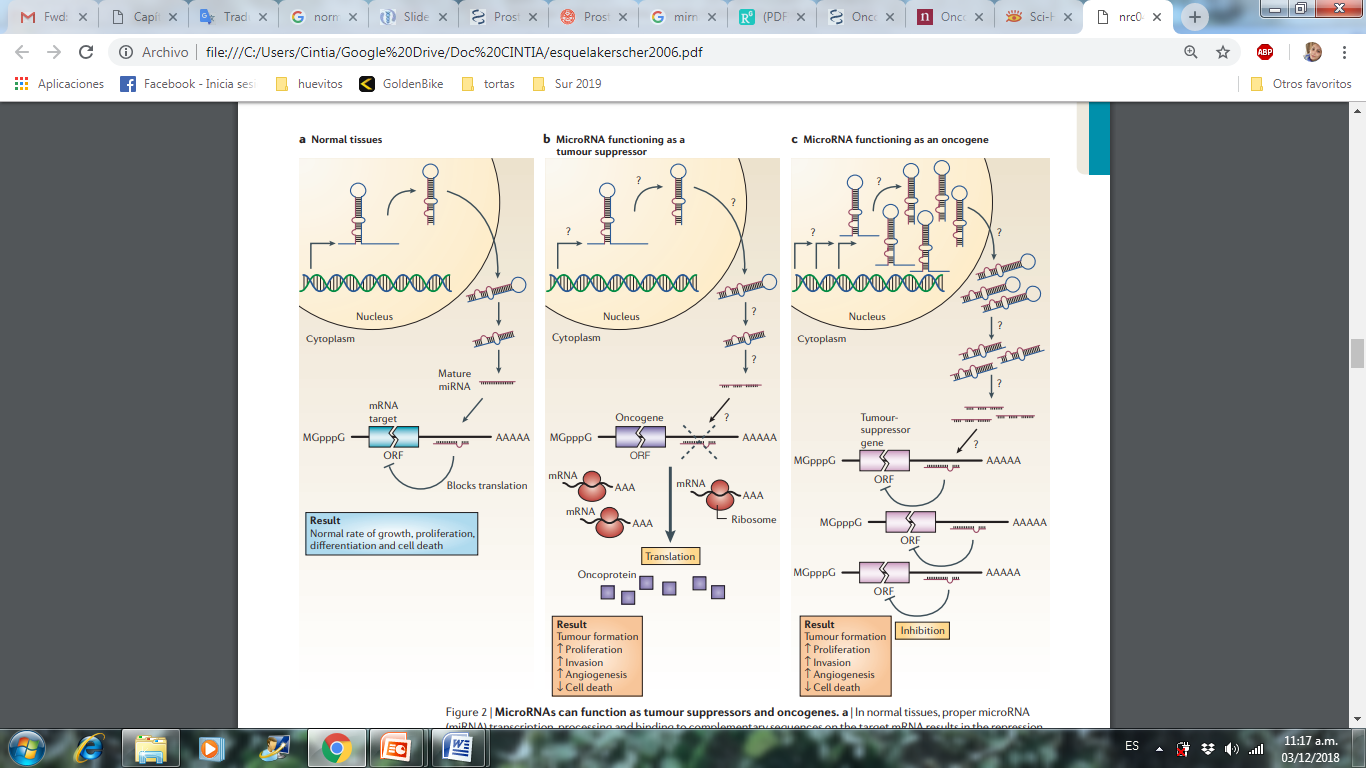 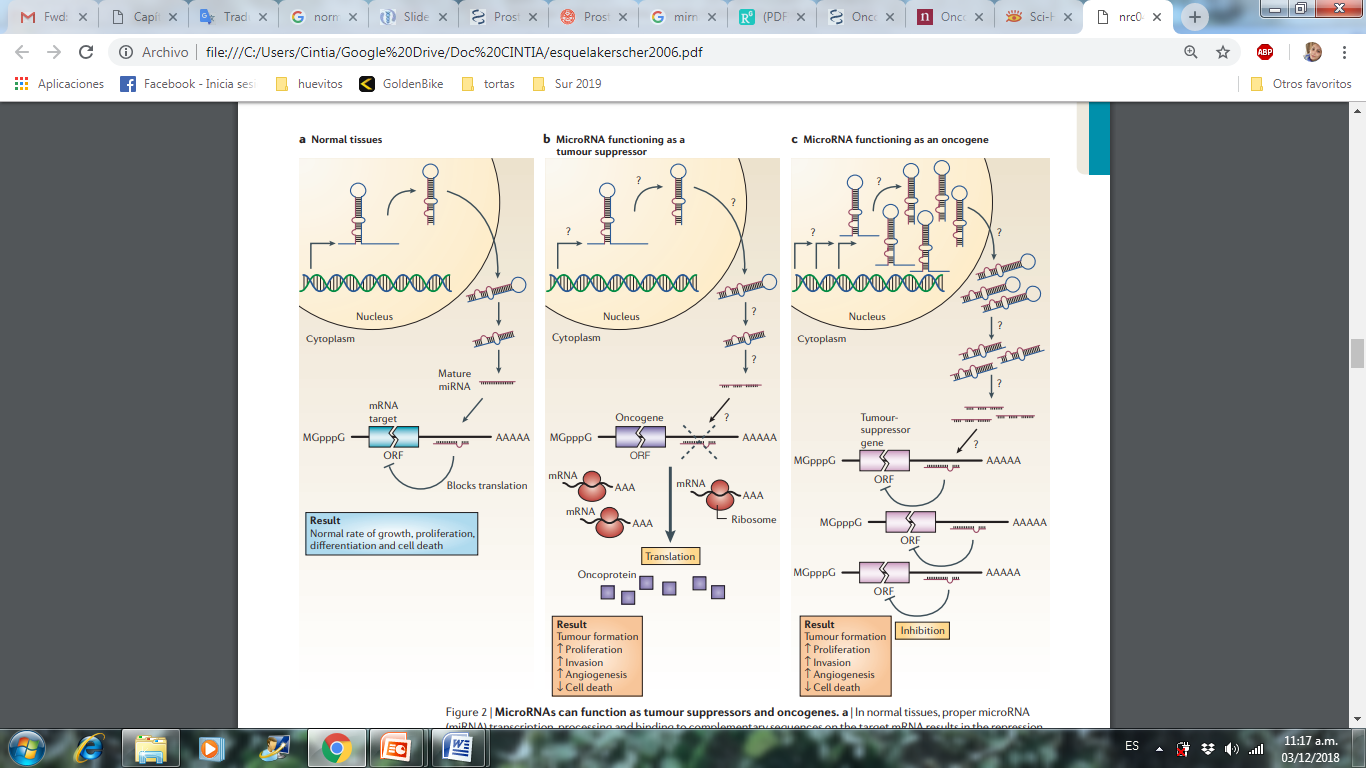 Tejido normal
miRNA supresor tumoral
OncomiR
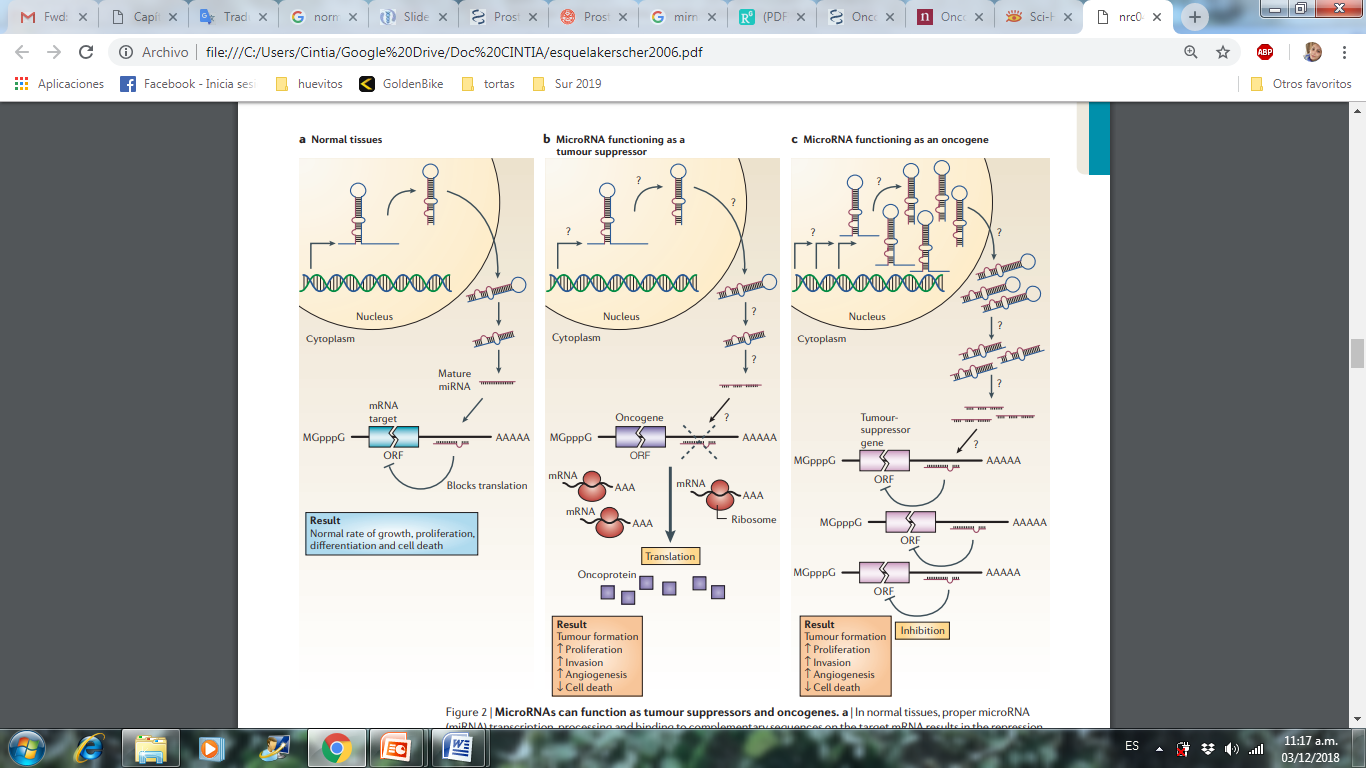 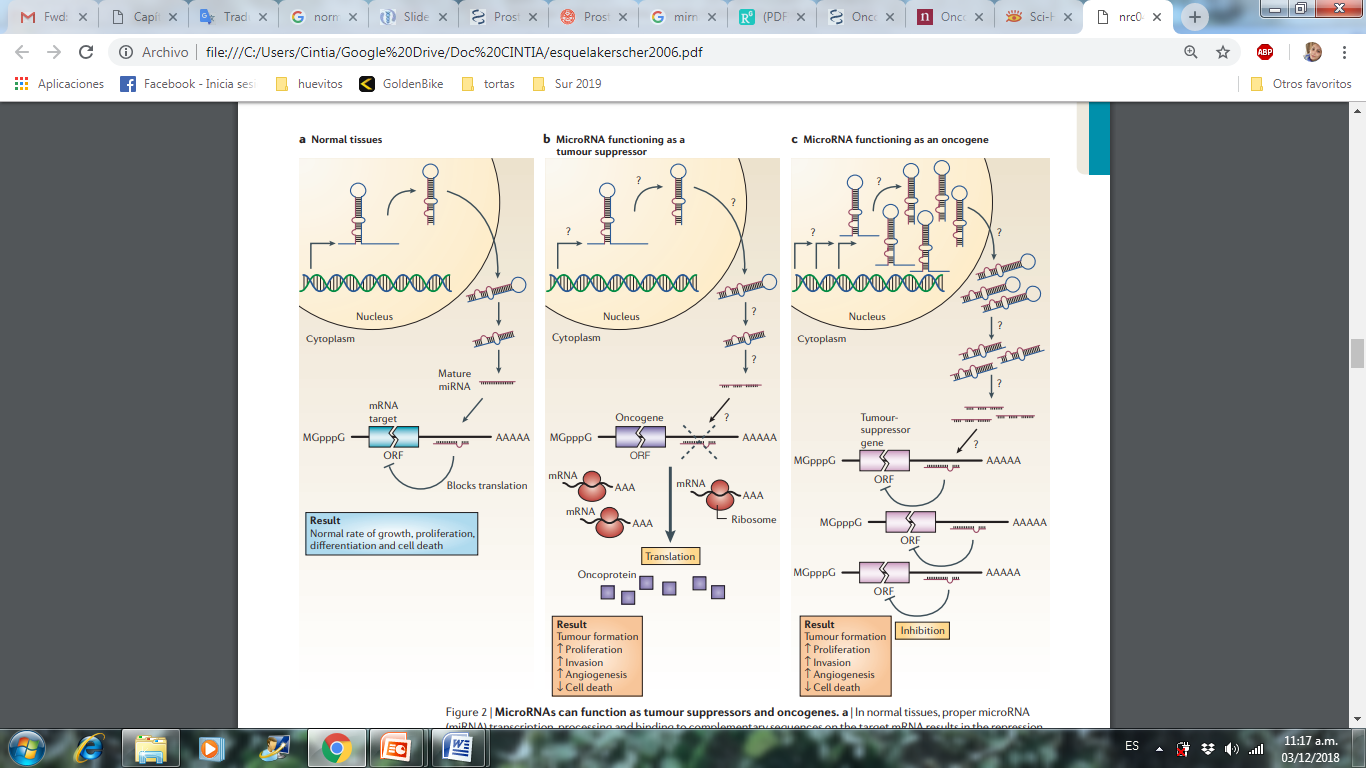 Núcleo
Núcleo
Núcleo
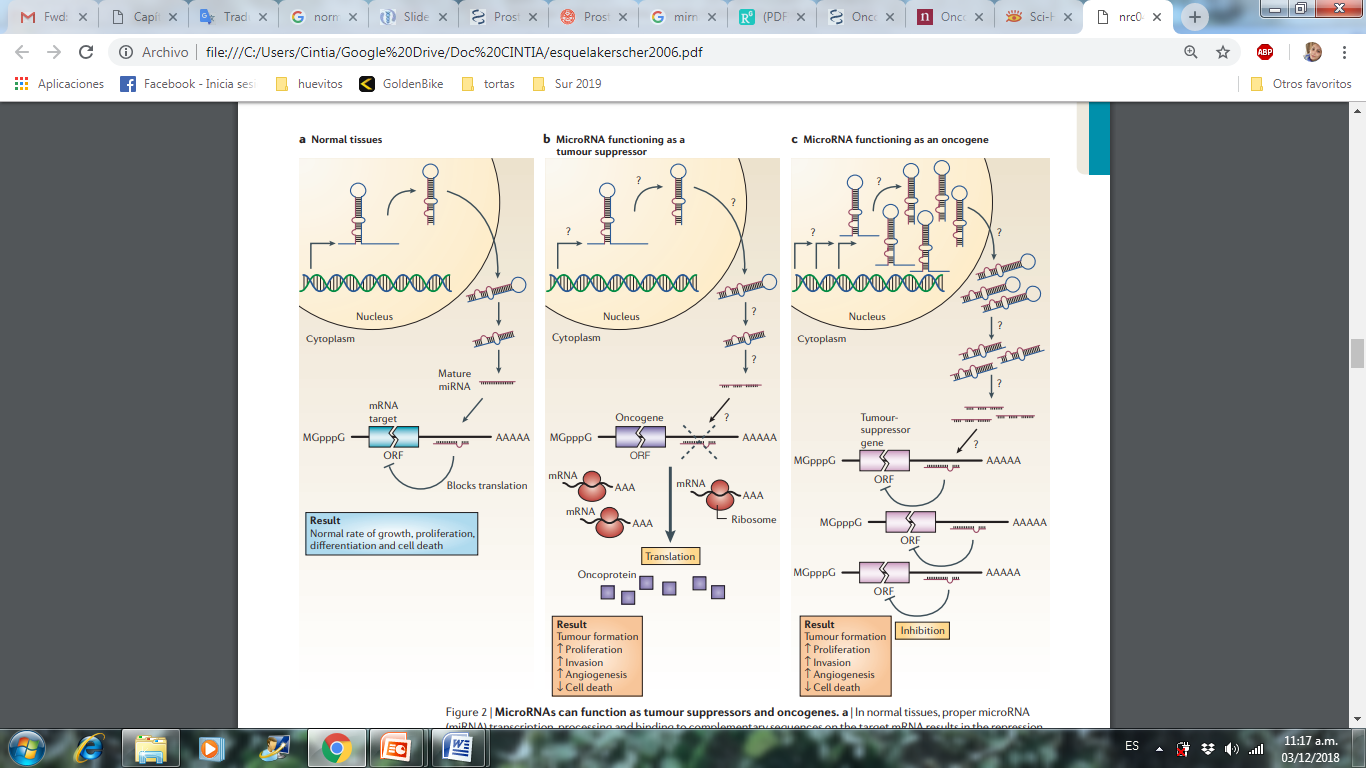 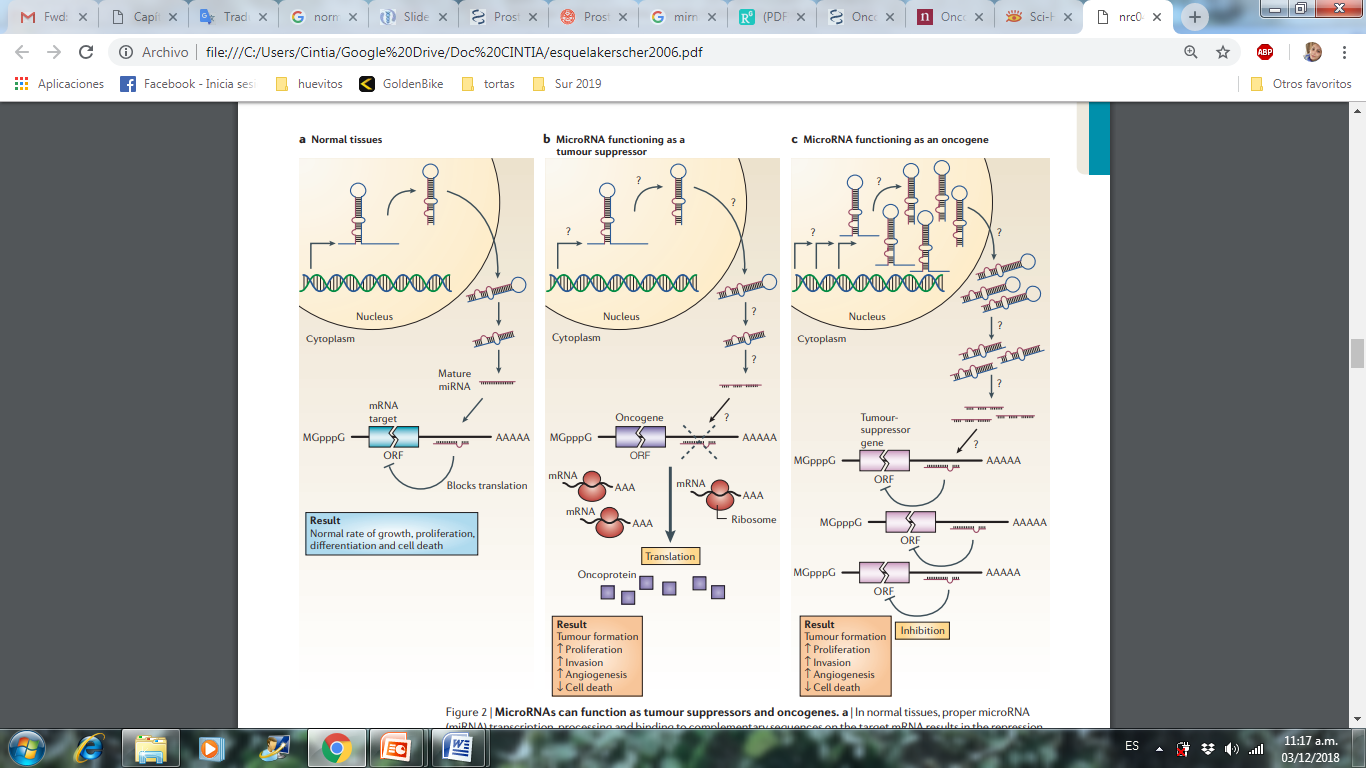 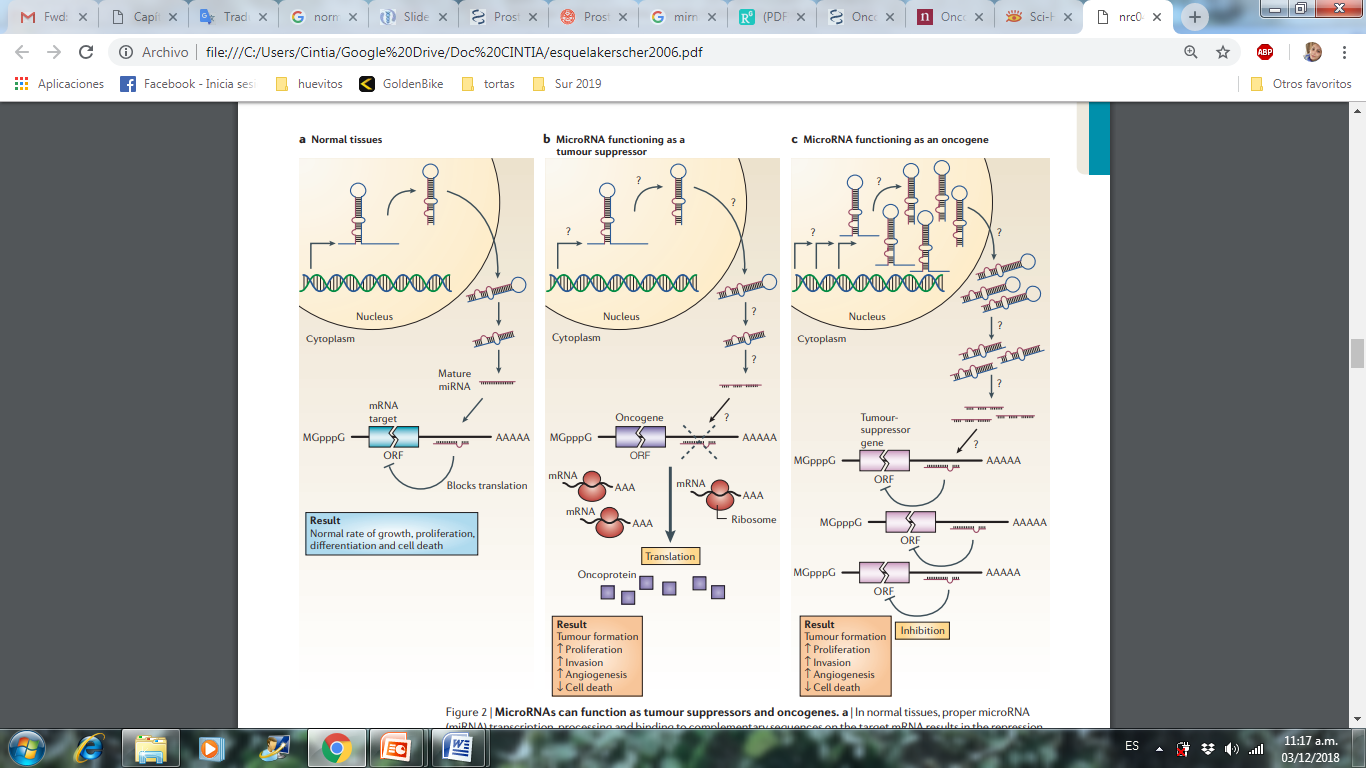 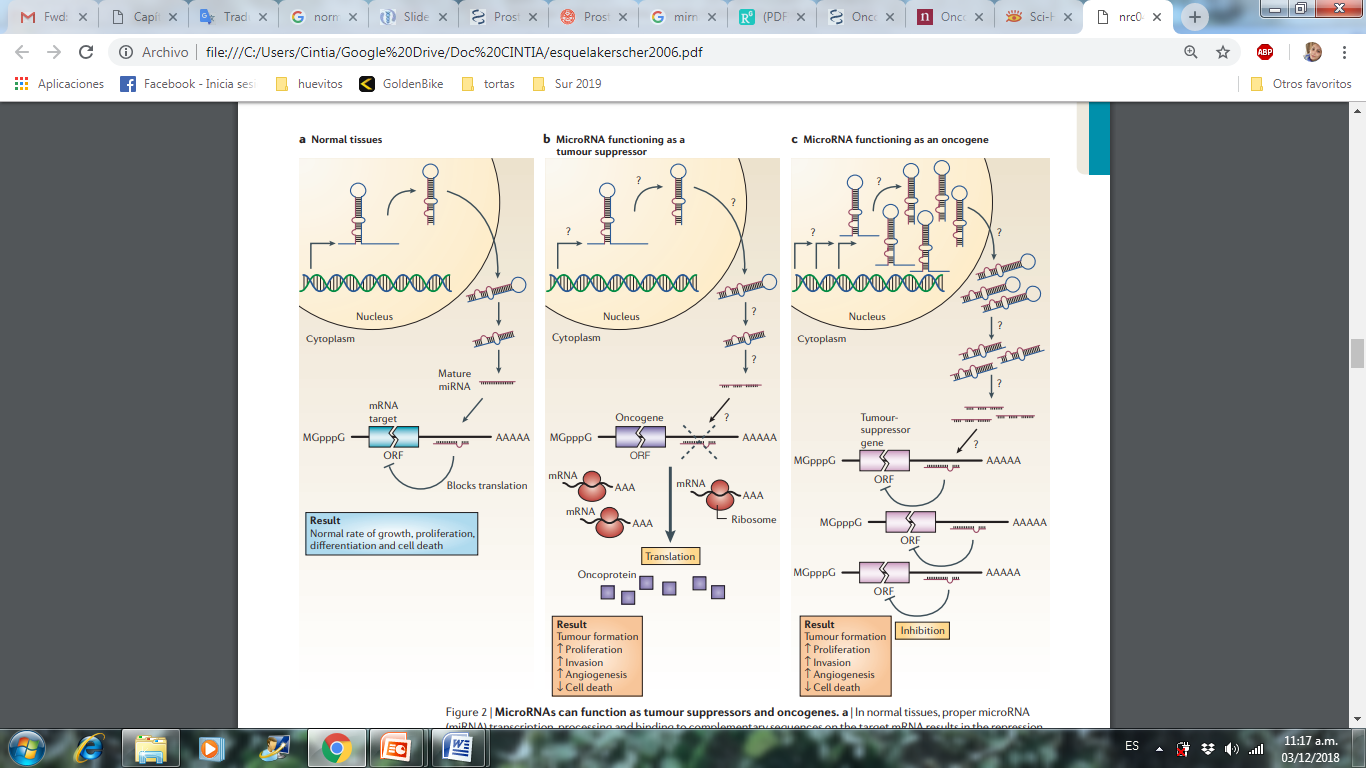 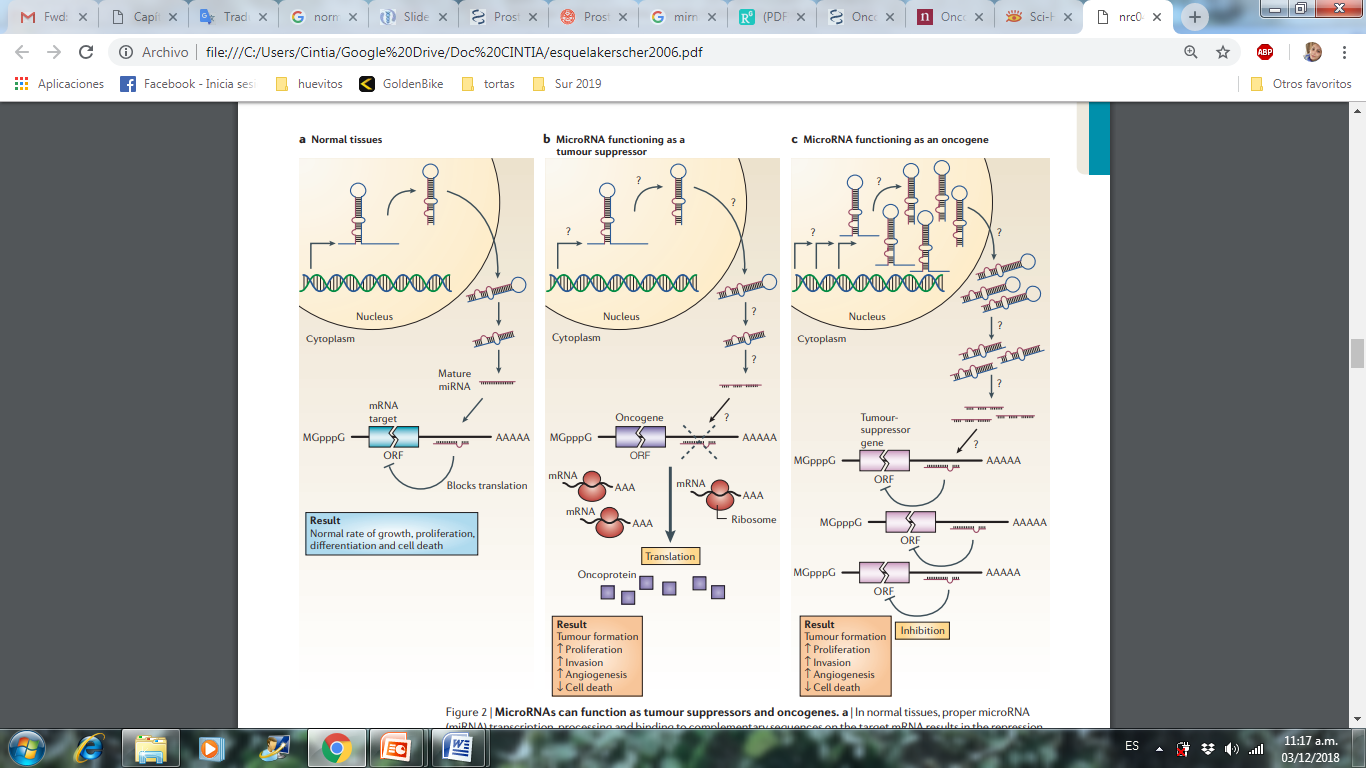 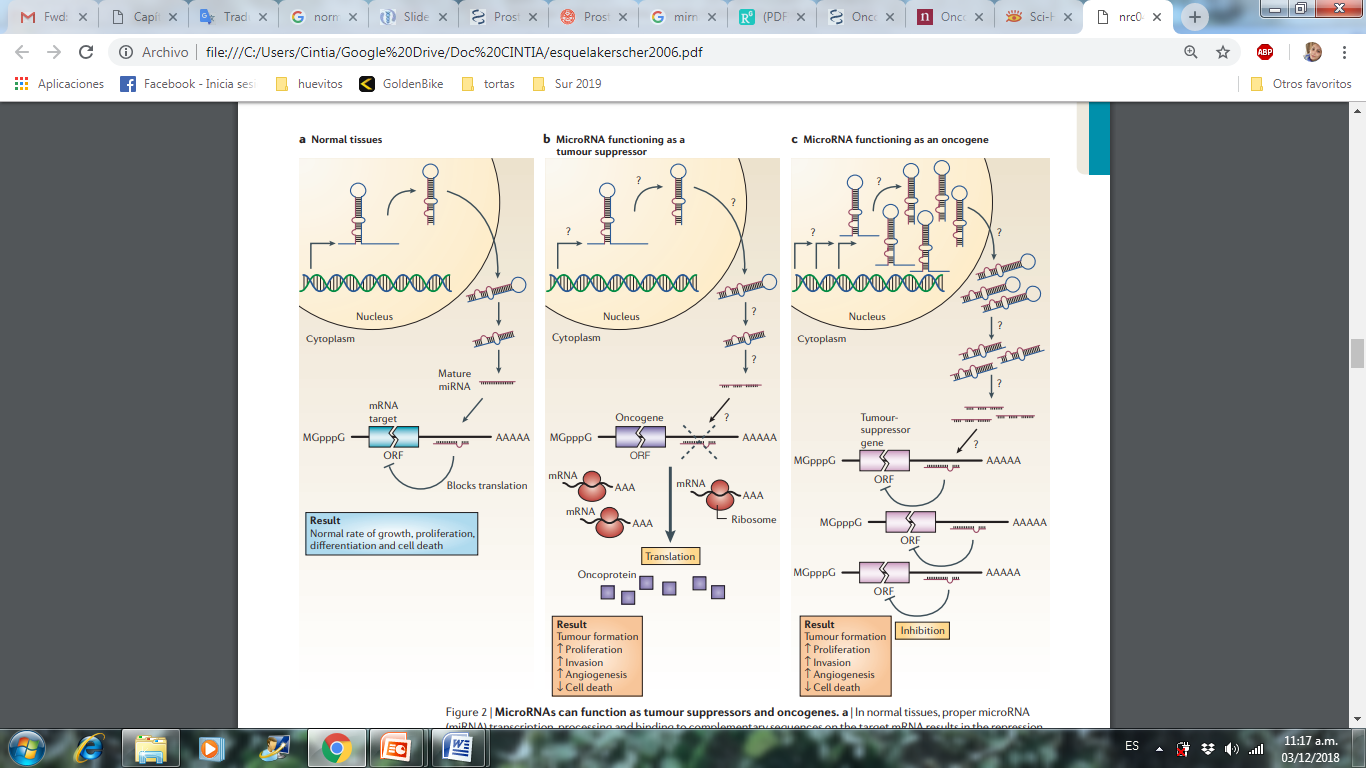 Citoplasma
Citoplasma
Citoplasma
miRNA maduro
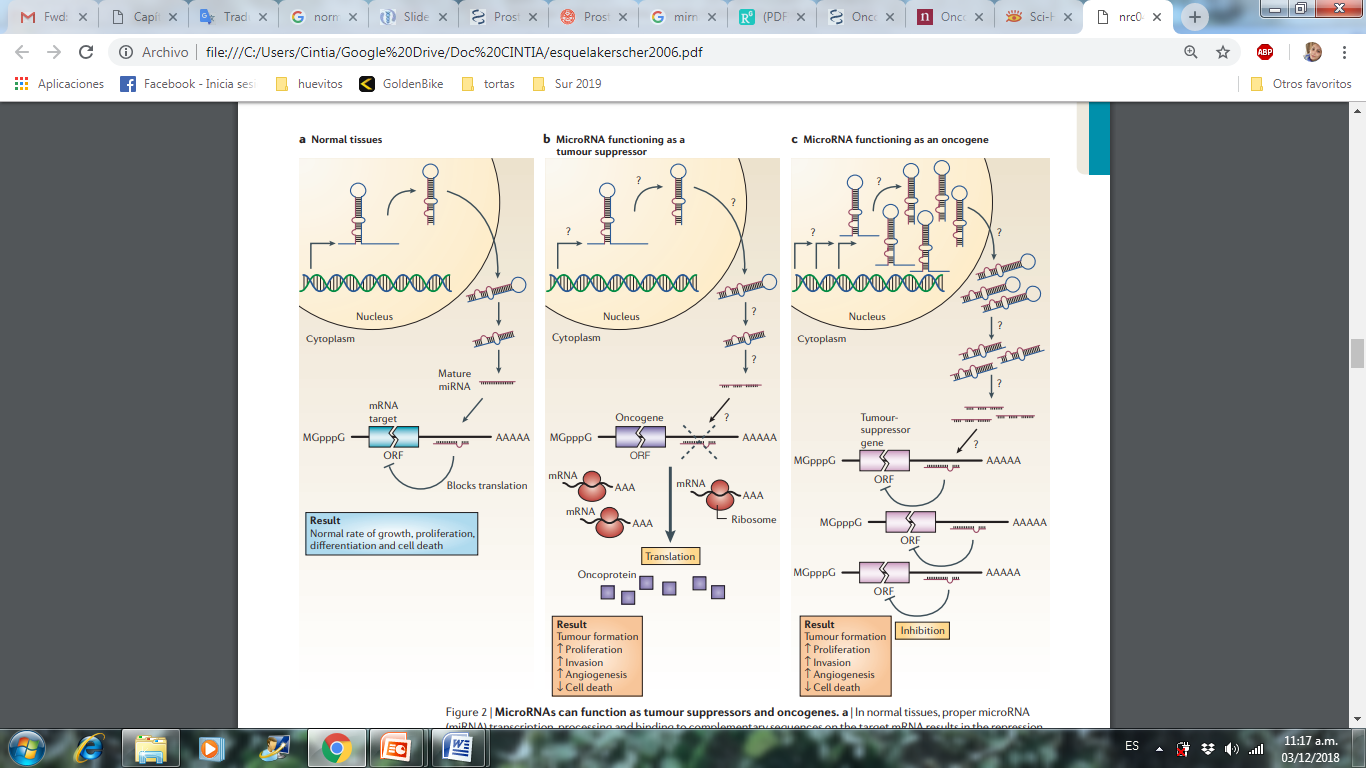 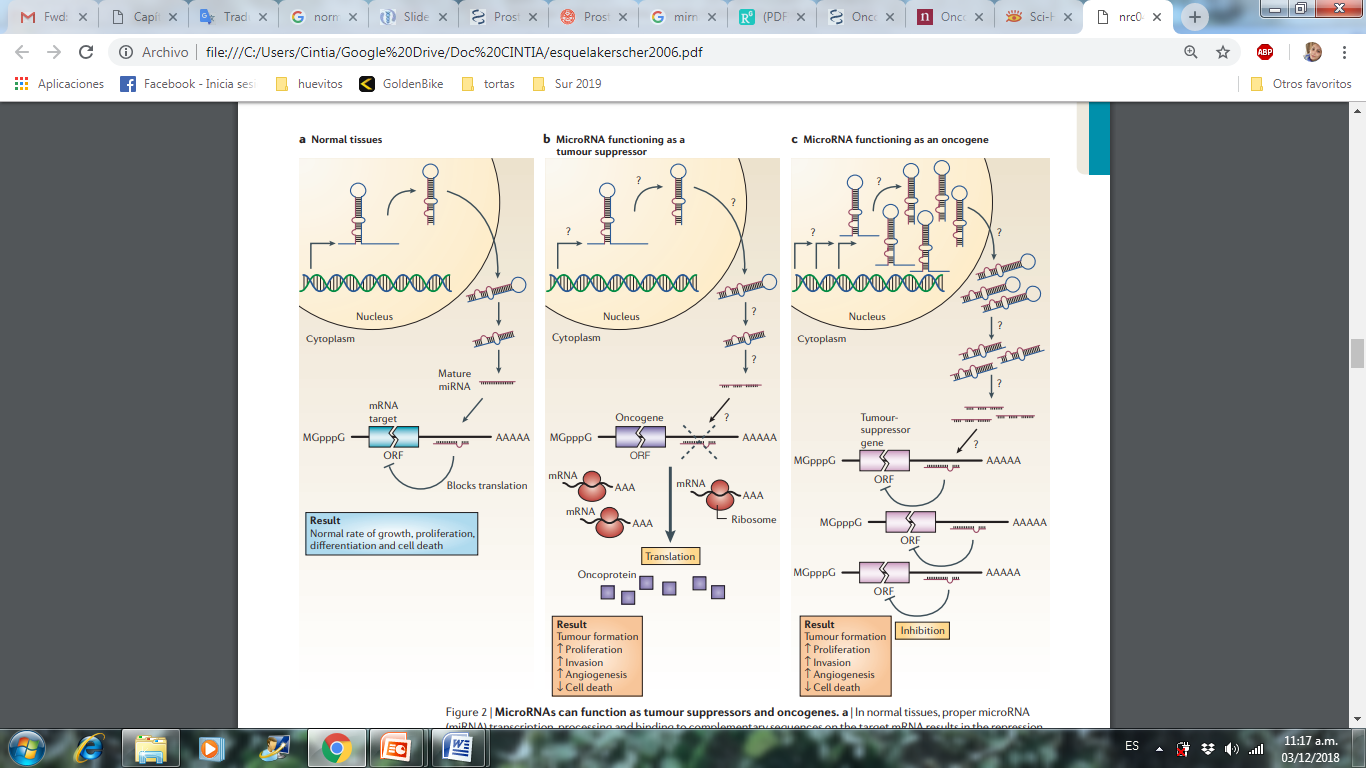 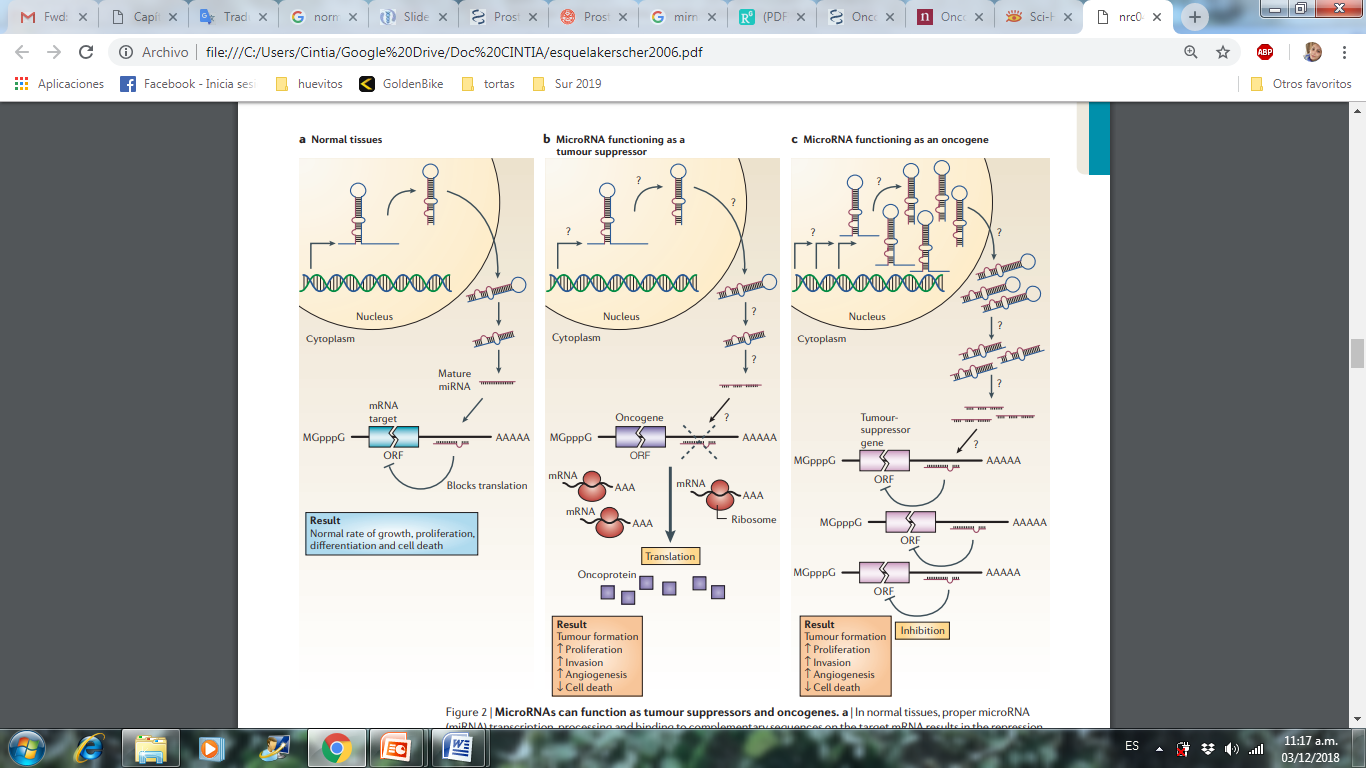 ARNm target
Oncogen
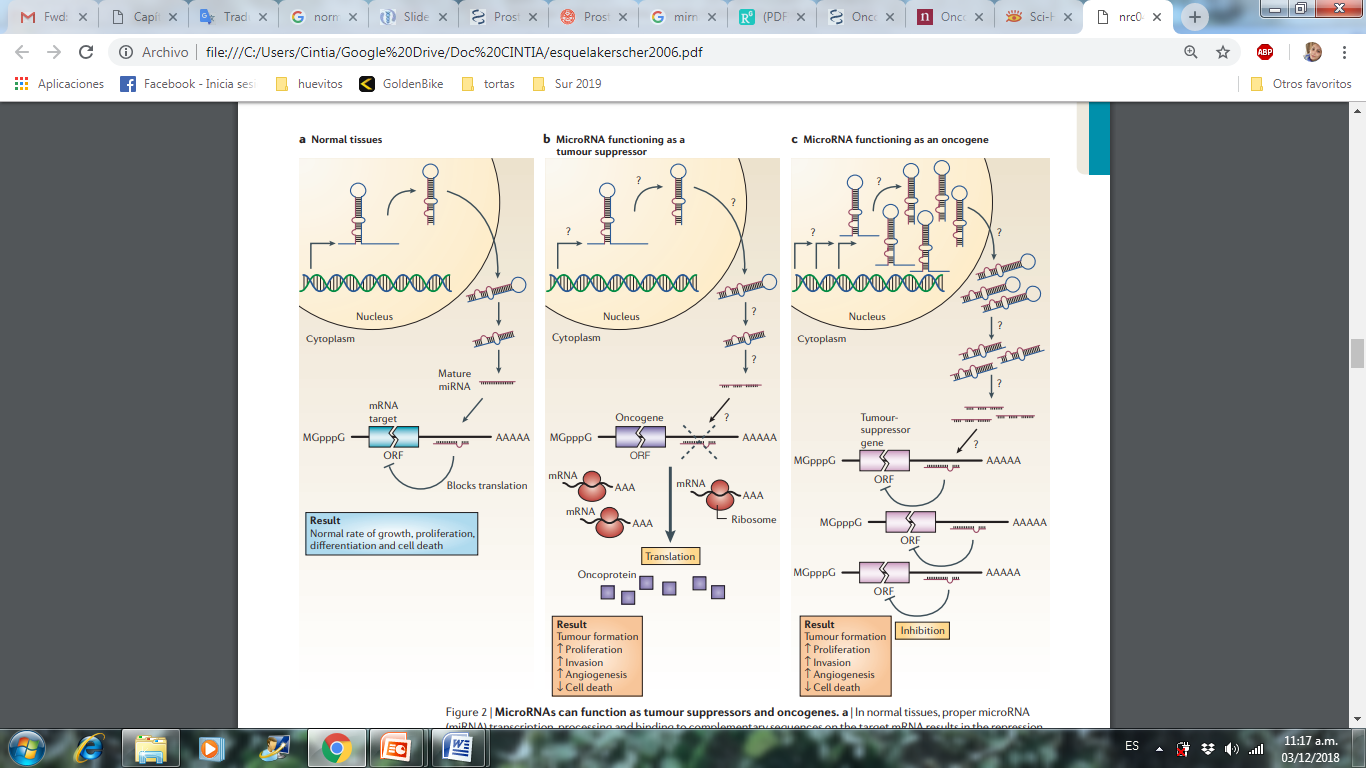 Gen supresor tumoral
Bloqueo de la traducción
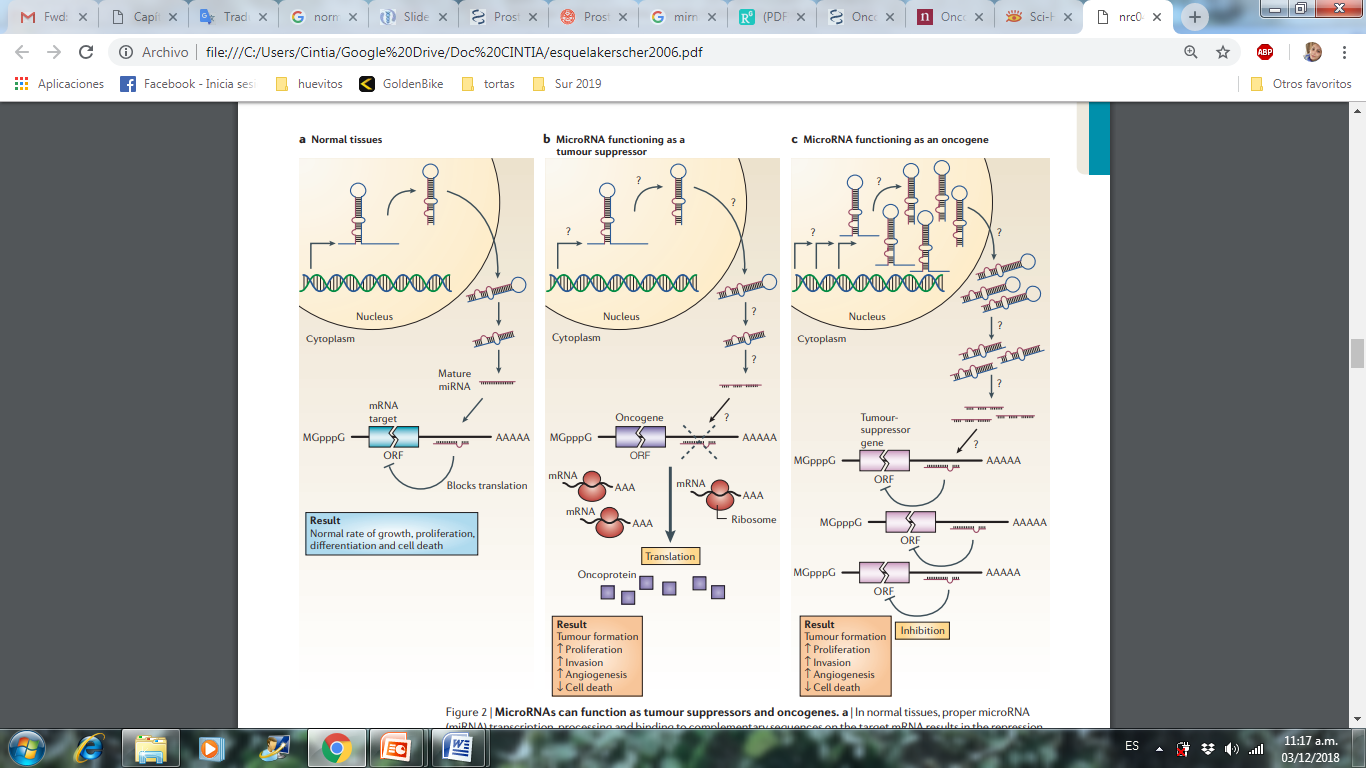 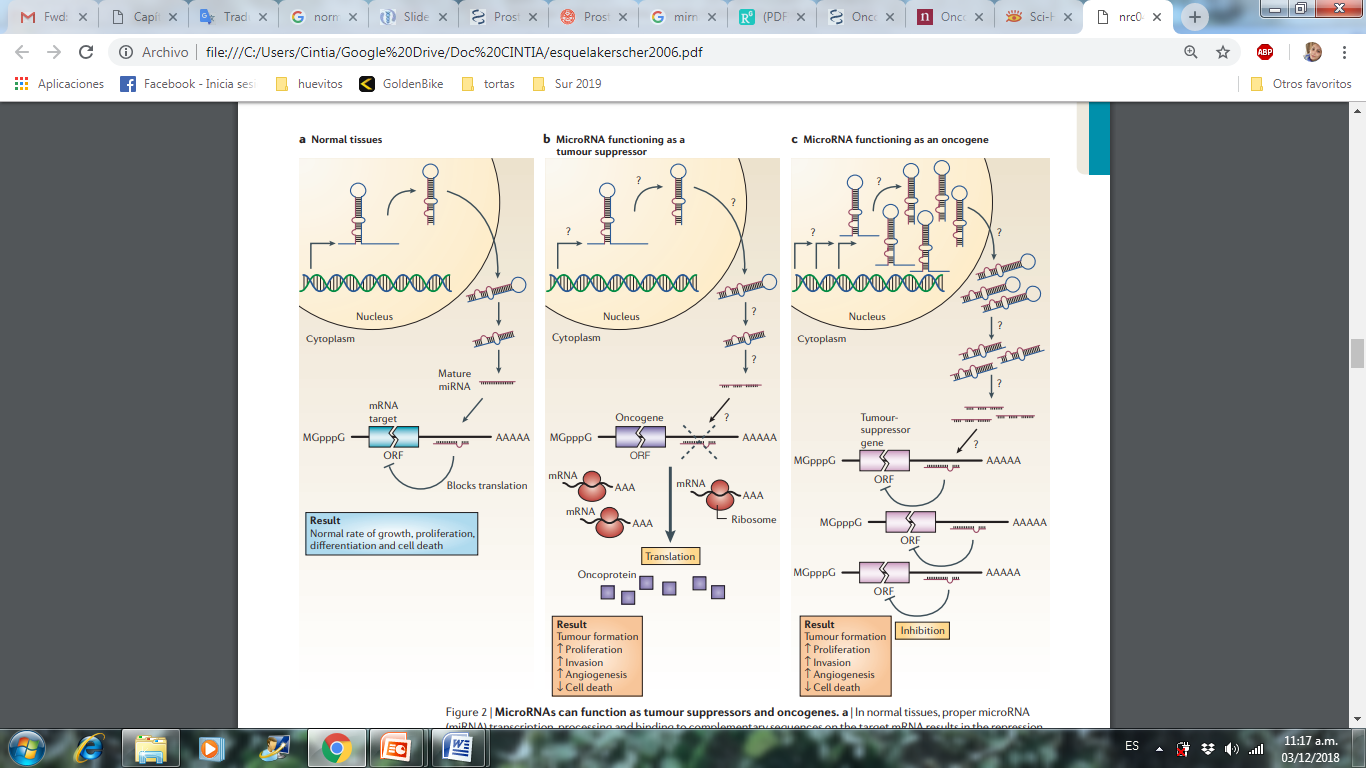 Ribosoma
Resultado:
Tasa normal de crecimiento, proliferación, diferenciación y muerte celular
Traducción
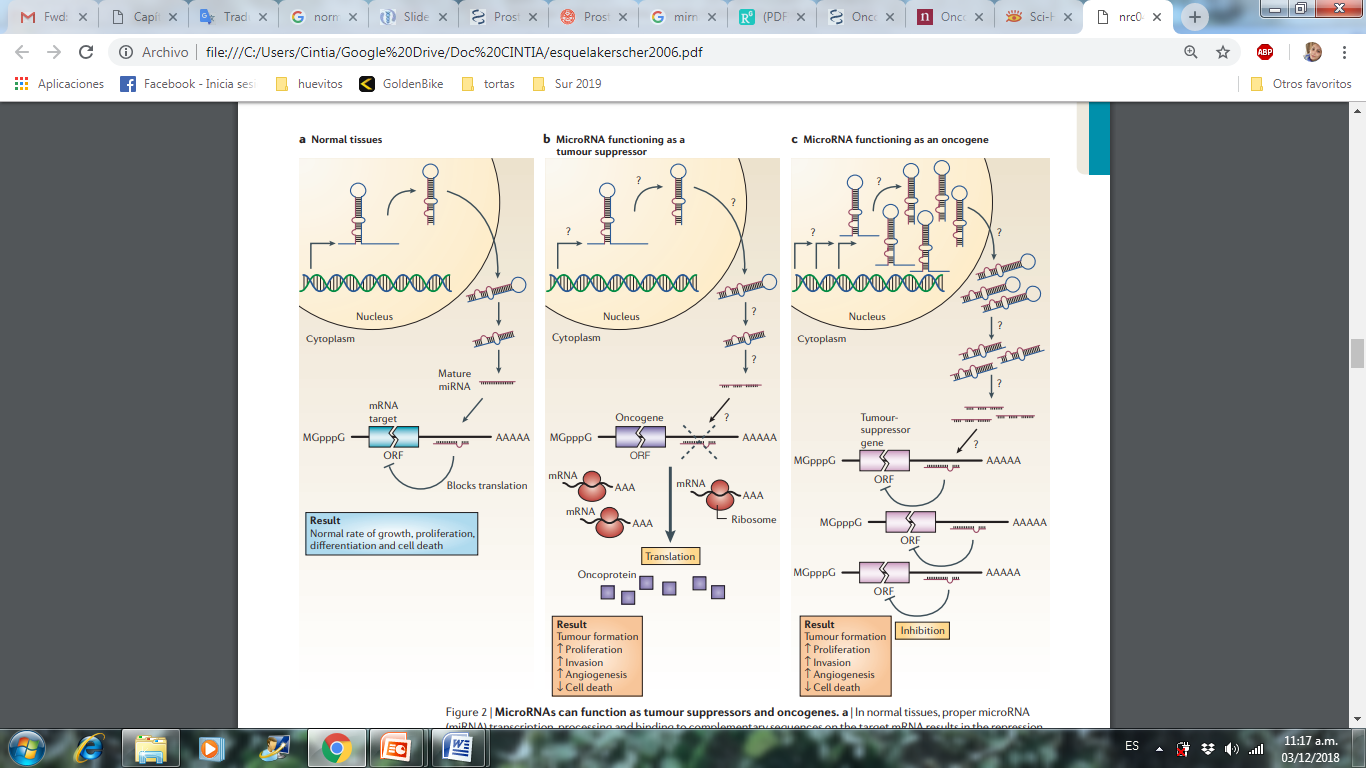 Oncoproteína
Resultado:
  Formación del tumor
  Proliferación
  Invasión
  Angiogénesis
  Muerte celular
Resultado:
  Formación del tumor
  Proliferación
  Invasión
  Angiogénesis
  Muerte celular
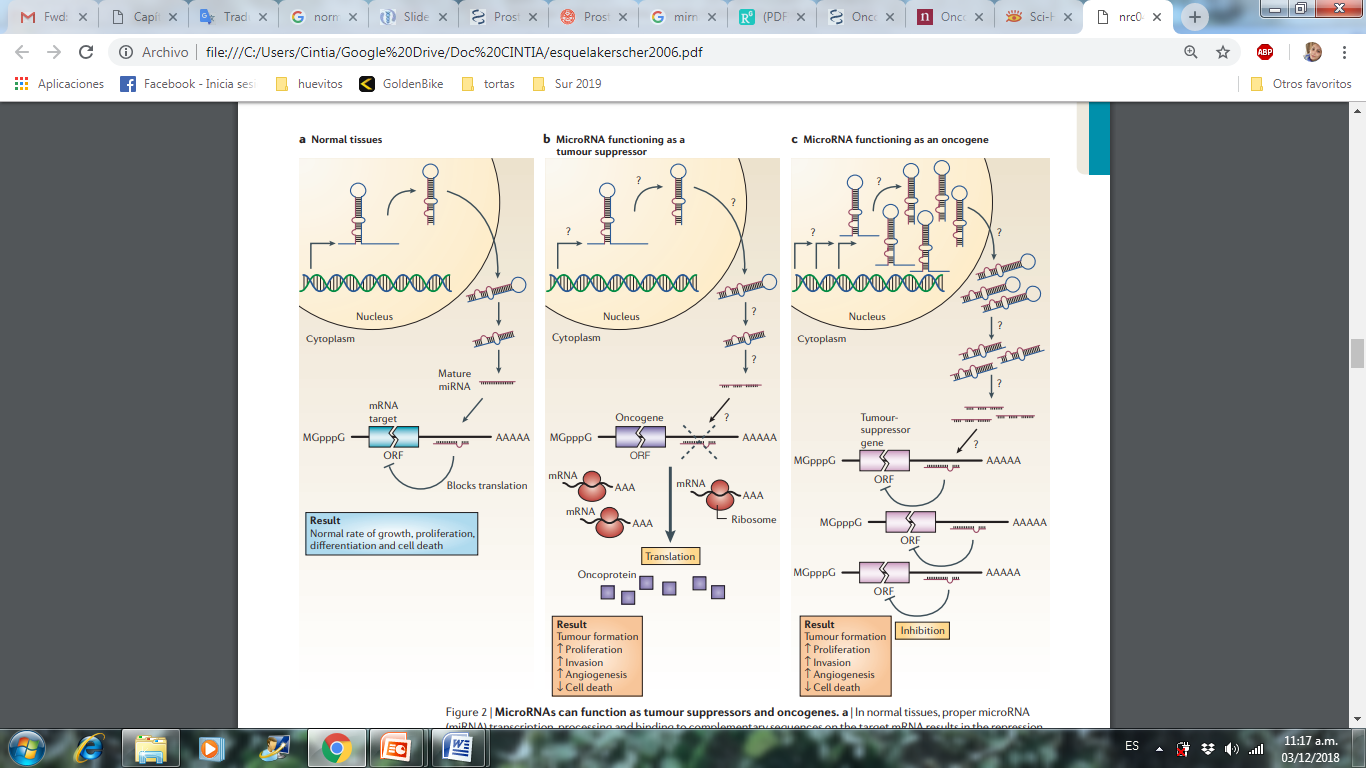 Adaptado de Esquela-Kerscher A, Slack FJ, 2006.
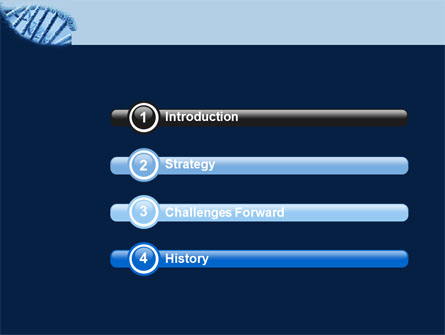 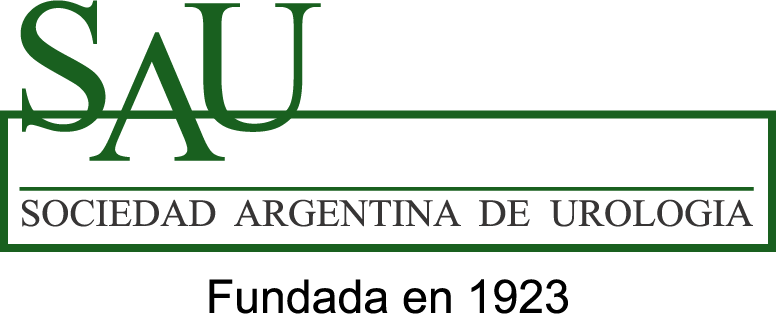 miRNAs en oncología
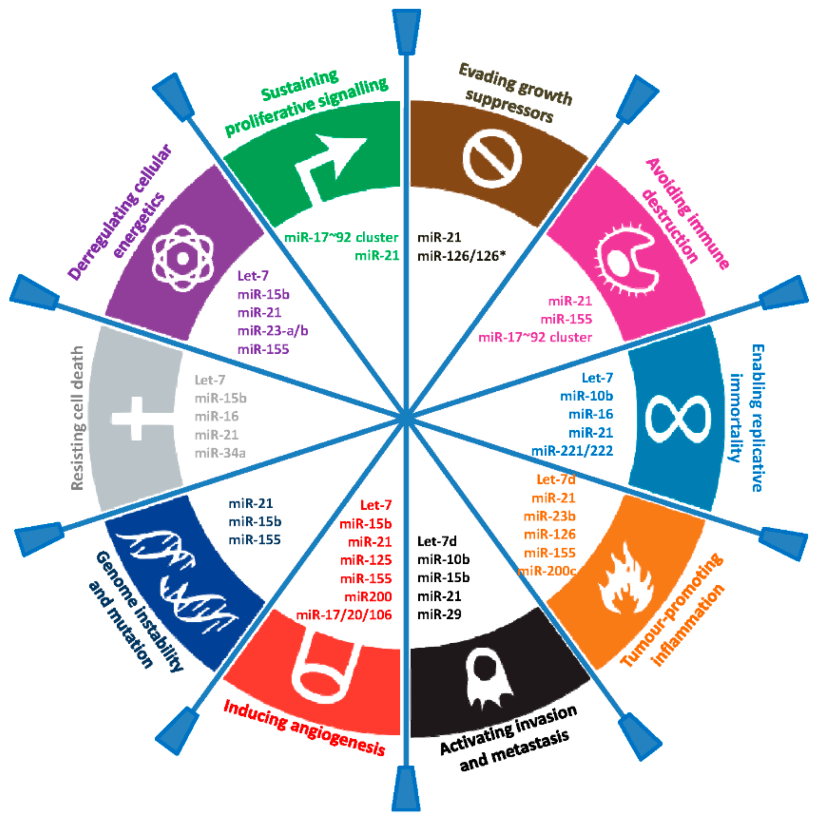 Larrea et al. 2016
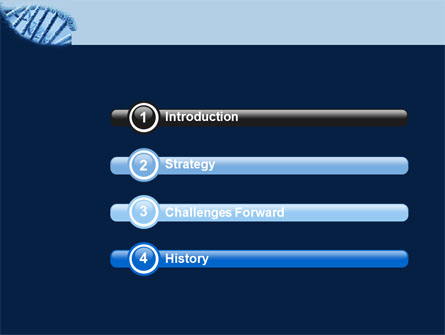 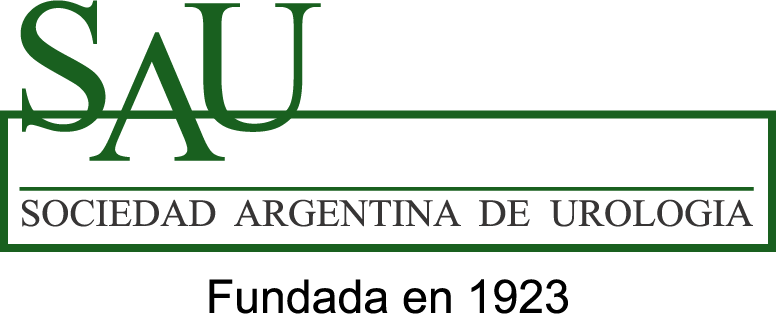 miRNAs en CaP
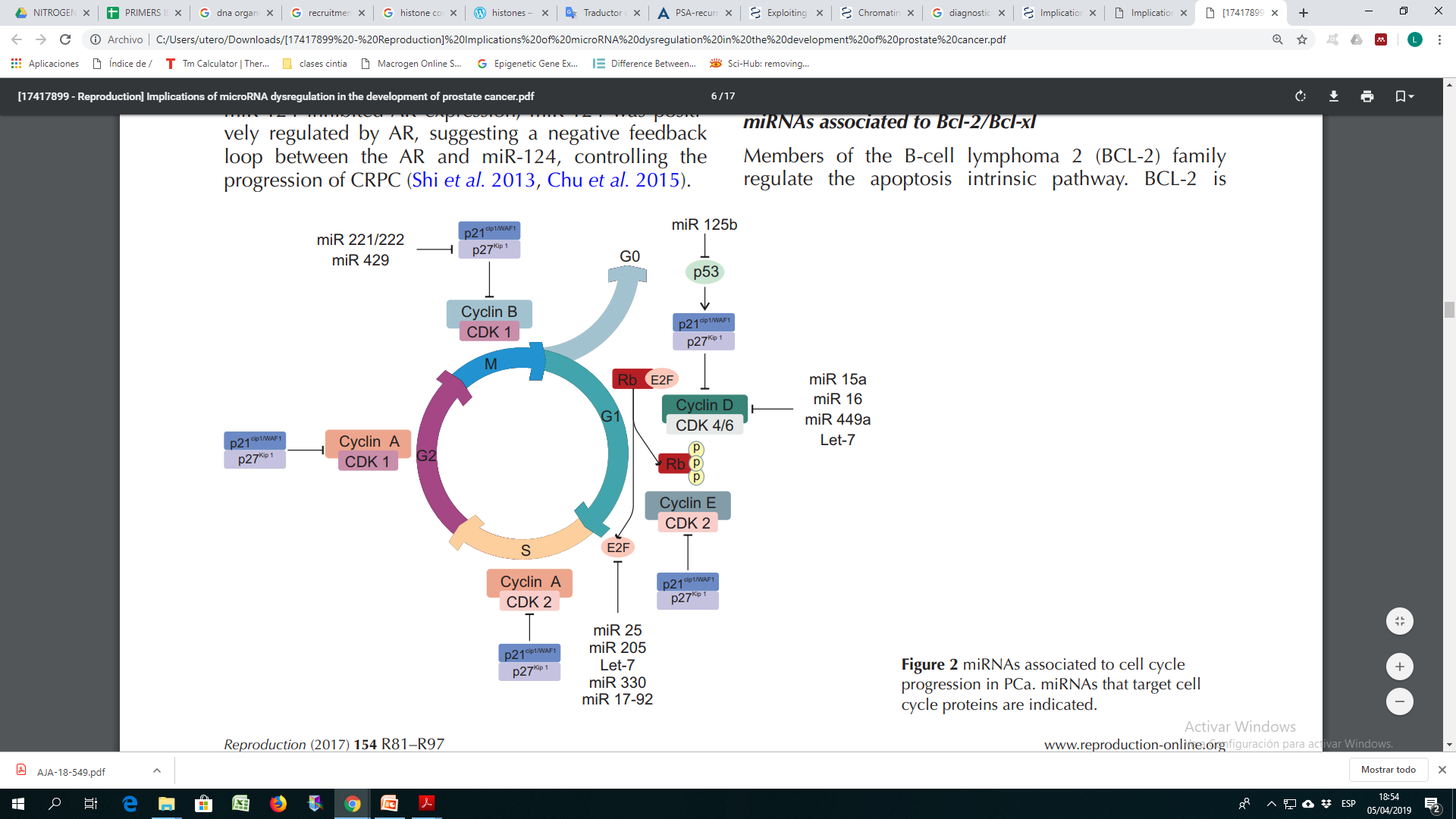 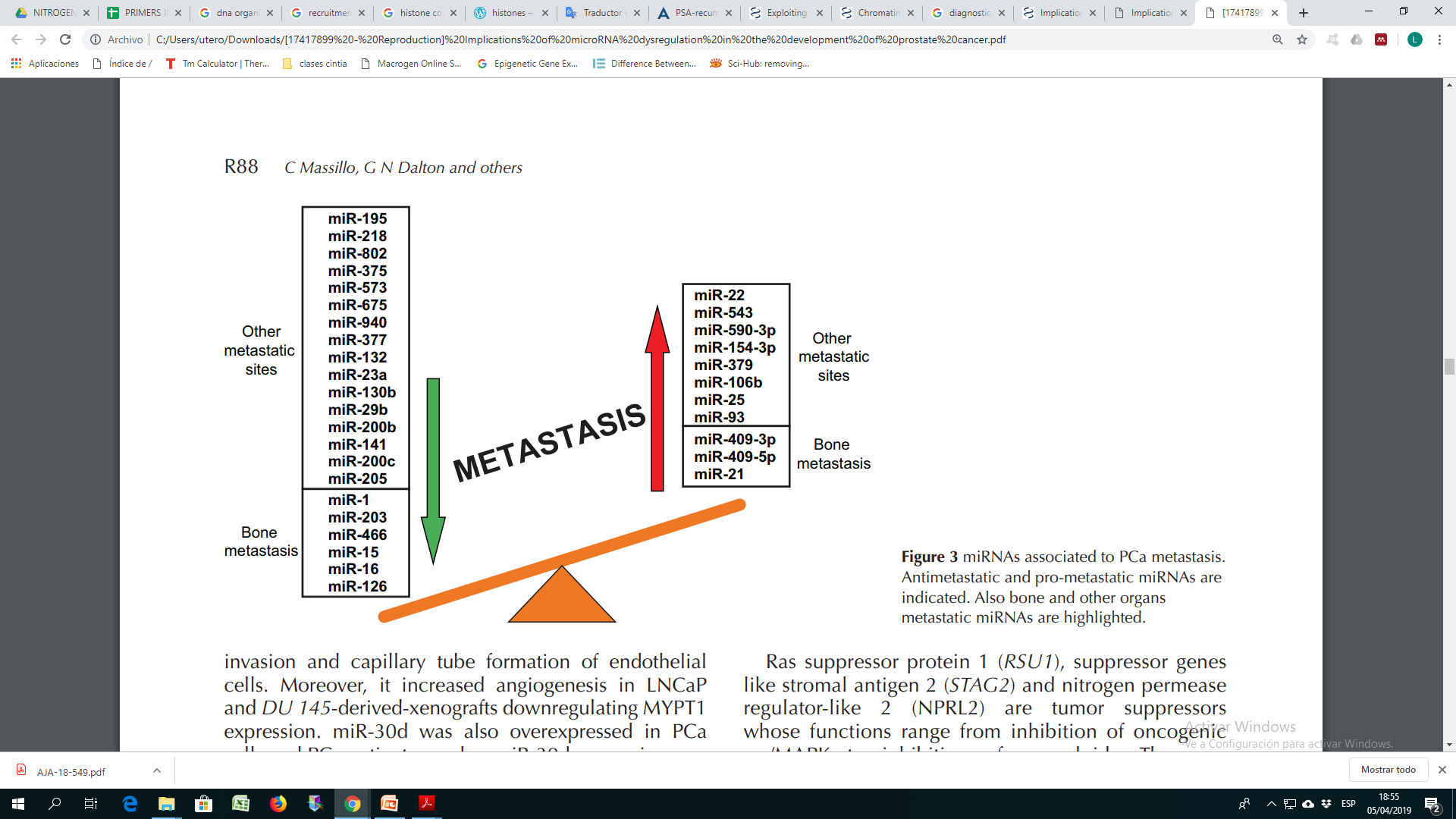 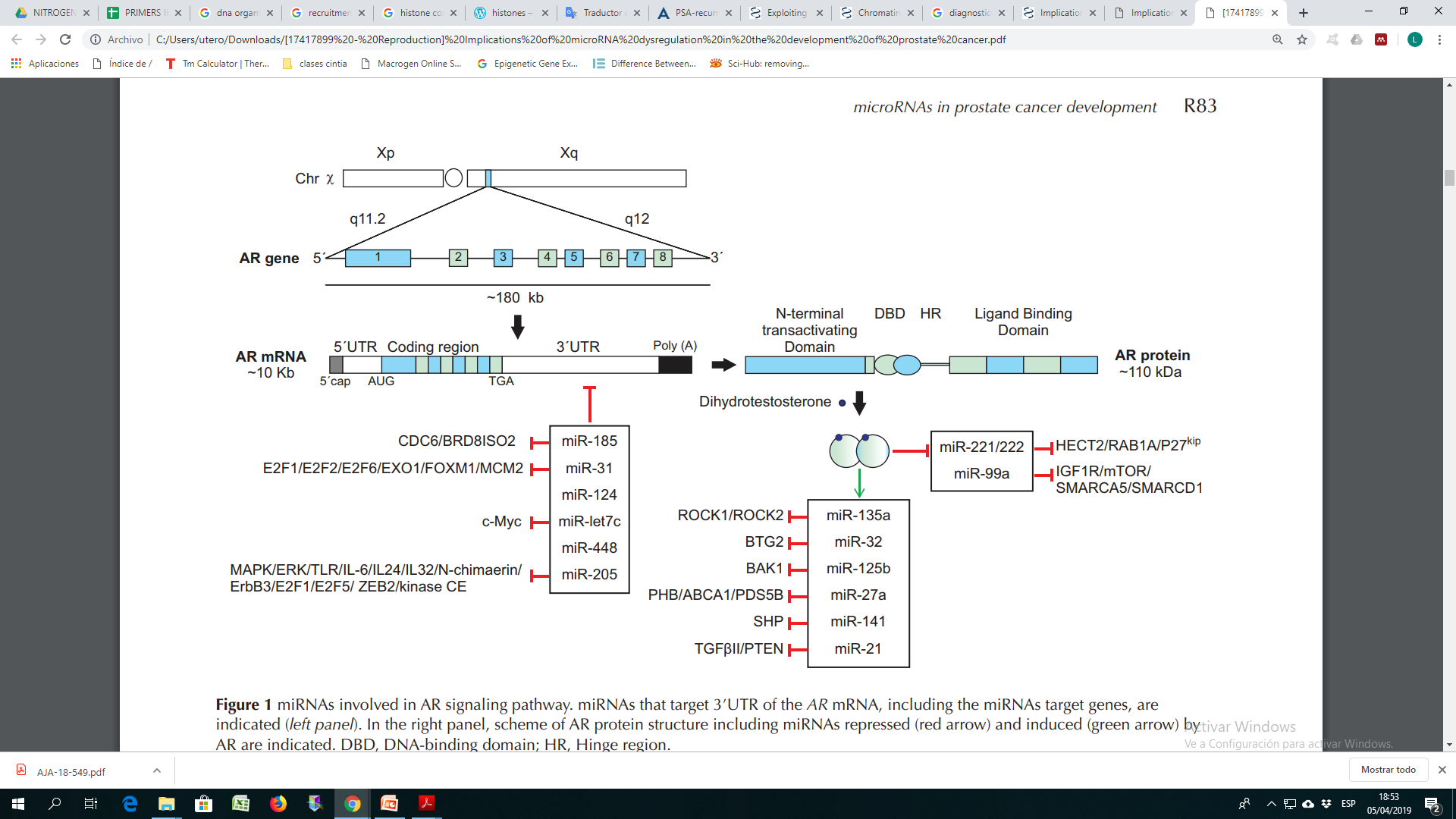 Massillo et al. 2018
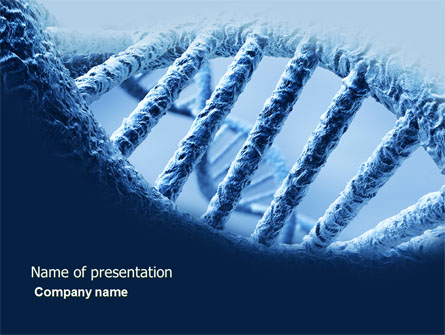 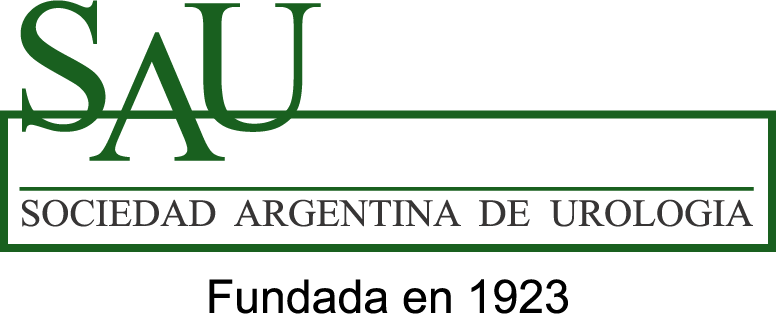 MUCHAS GRACIAS
Dra. Cintia Massillo
Laboratorio de Oncología Molecular y Nuevos Blancos Terapéuticos- IBYME-CONICET
cintiamassillo@gmail.com